https://bl831.als.lbl.gov/~jamesh/powerpoint/RapiDataXDStutorial_2024.pptx
Acknowledgements
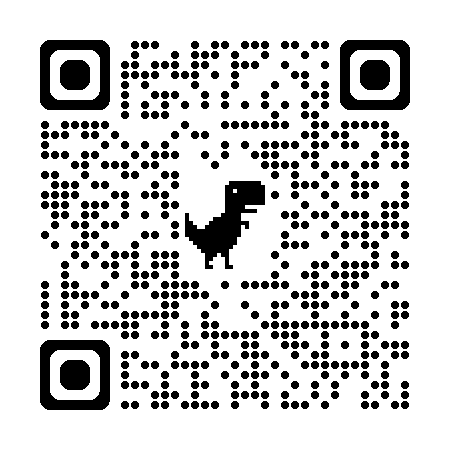 Robert Stroud      James Fraser    Nevan Krogan 
Paul Adams   John Tainer   Greg Hura    Nick Sauter
   Aina Cohen   Art Lyubimov   Jeney Wierman
UCSF   LBNL   SLAC
ALS 8.3.1: TomAlberTron 
NIH NIGMS R01 GM124149  (Holton)
NIH NIAID P50 AI150476 (Krogan)
NIH NIGMS P30 GM124169  (Adams)
DOE-BER IDAT (Hura)
NIH NIGMS P30 GM133894  (Hodgson)
The Advanced Light Source is supported by the Director, Office of Science, Office of Basic Energy Sciences, Materials Sciences Division, of the US Department of Energy under contract No. DE-AC02-05CH11231 at Lawrence Berkeley National Laboratory.
Useful links
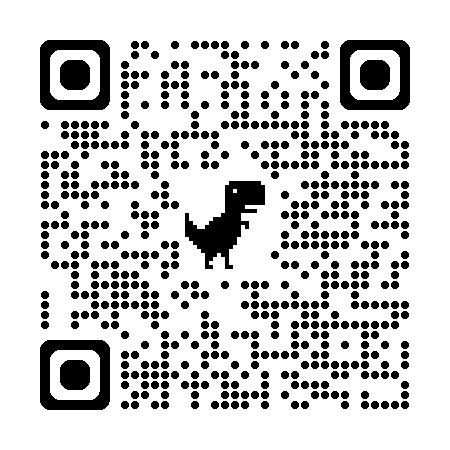 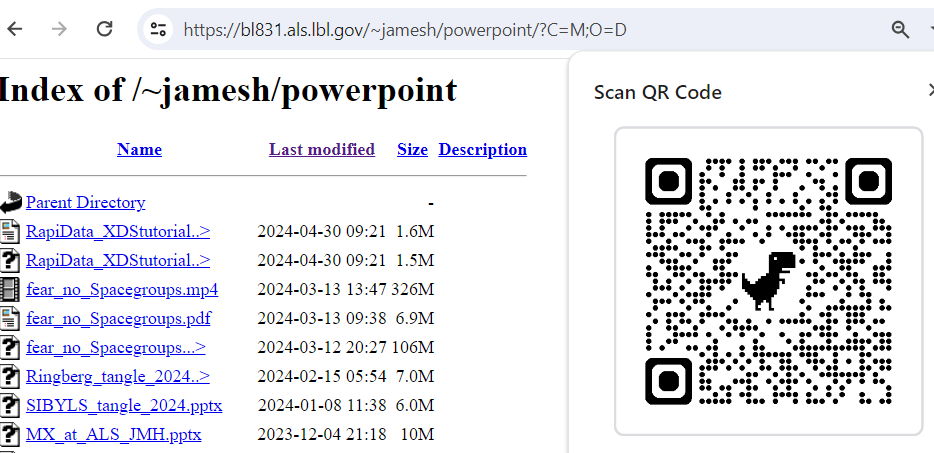 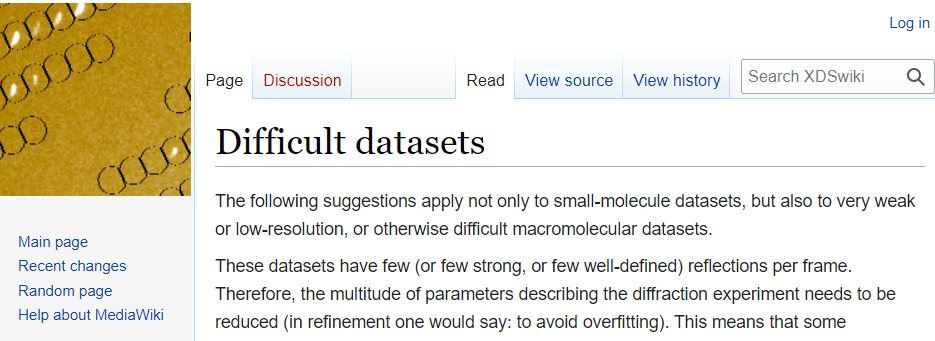 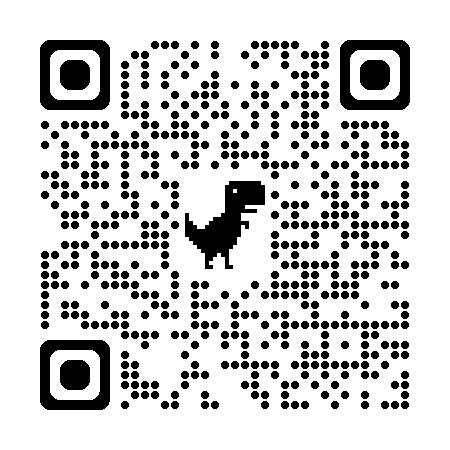 Fear no Space Groups
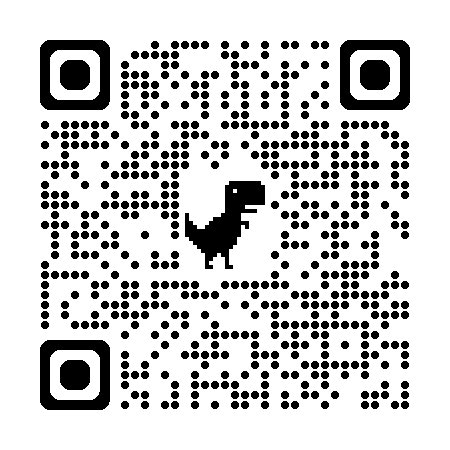 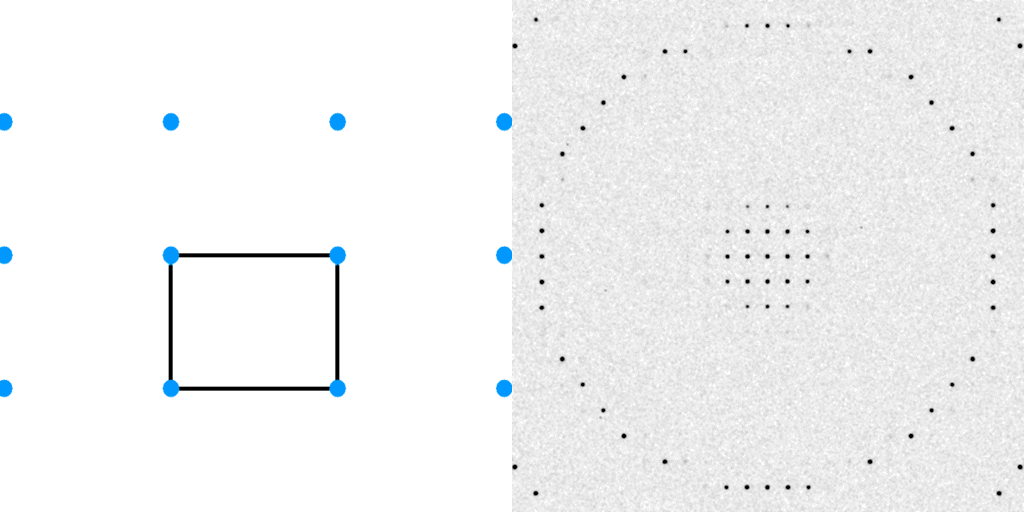 phasertng
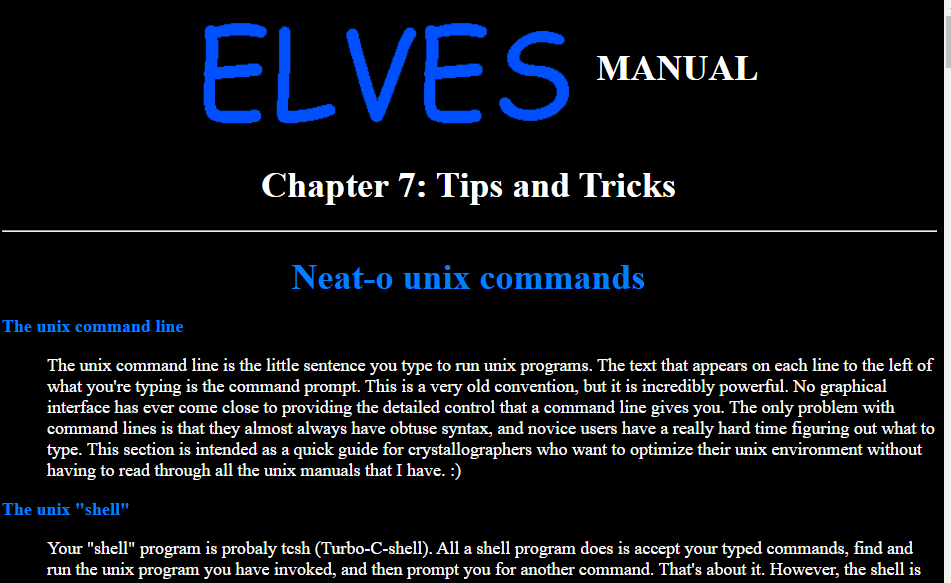 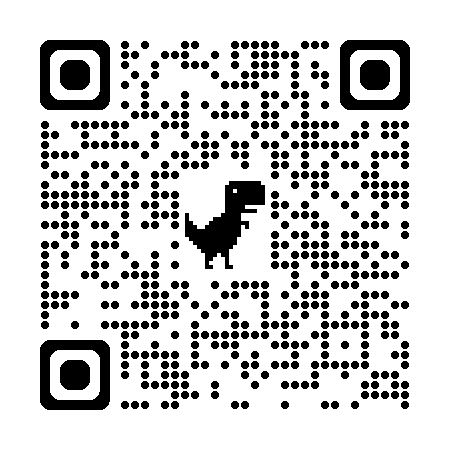 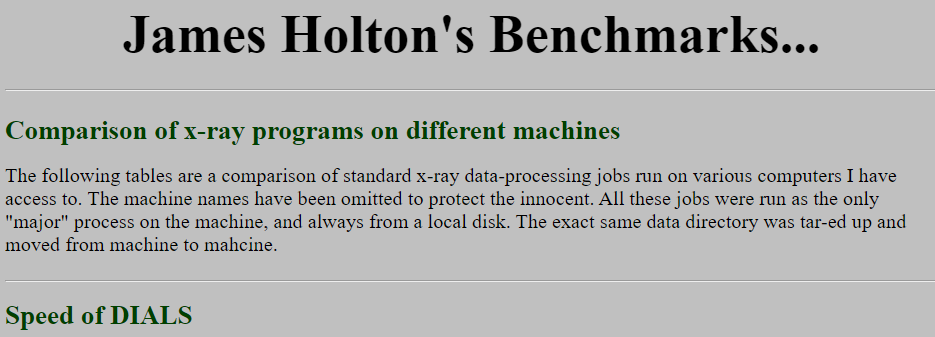 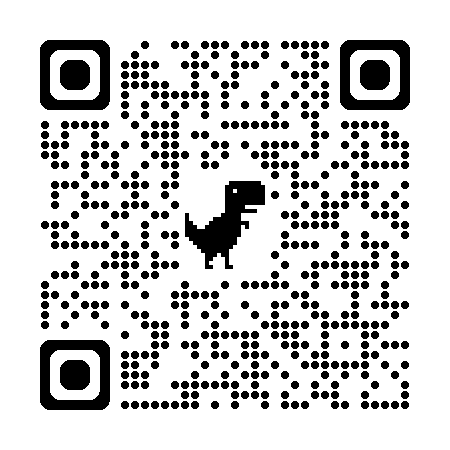 XDSX-ray diffraction data reduction engine
List of spot intensities (text)
Diffraction image data
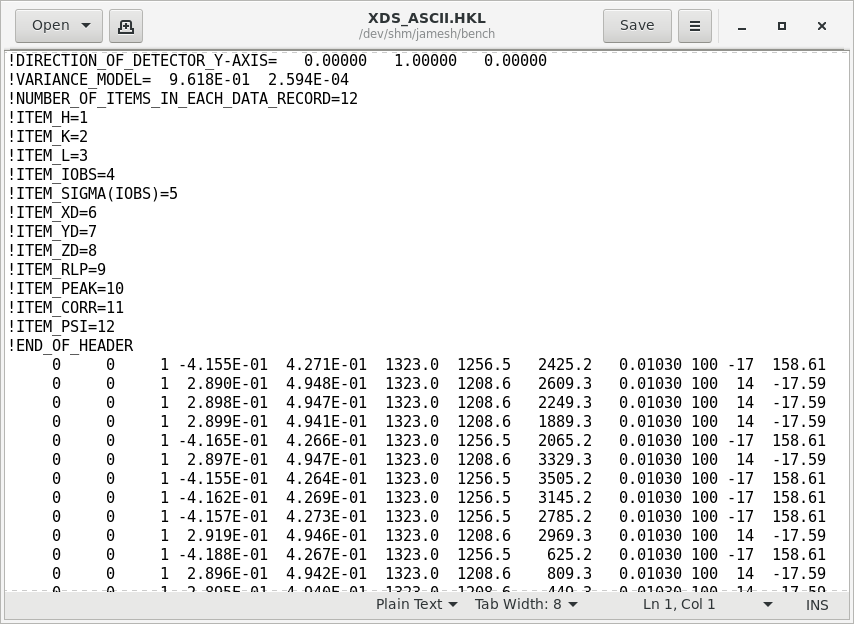 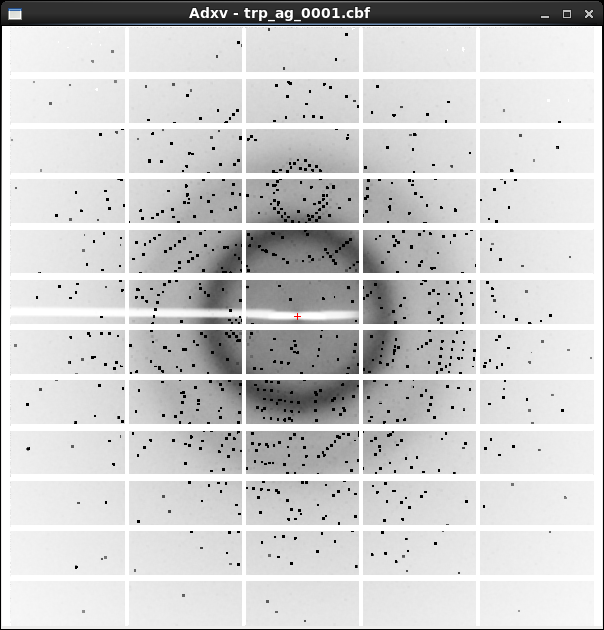 XDSnative user interface:  a text file!
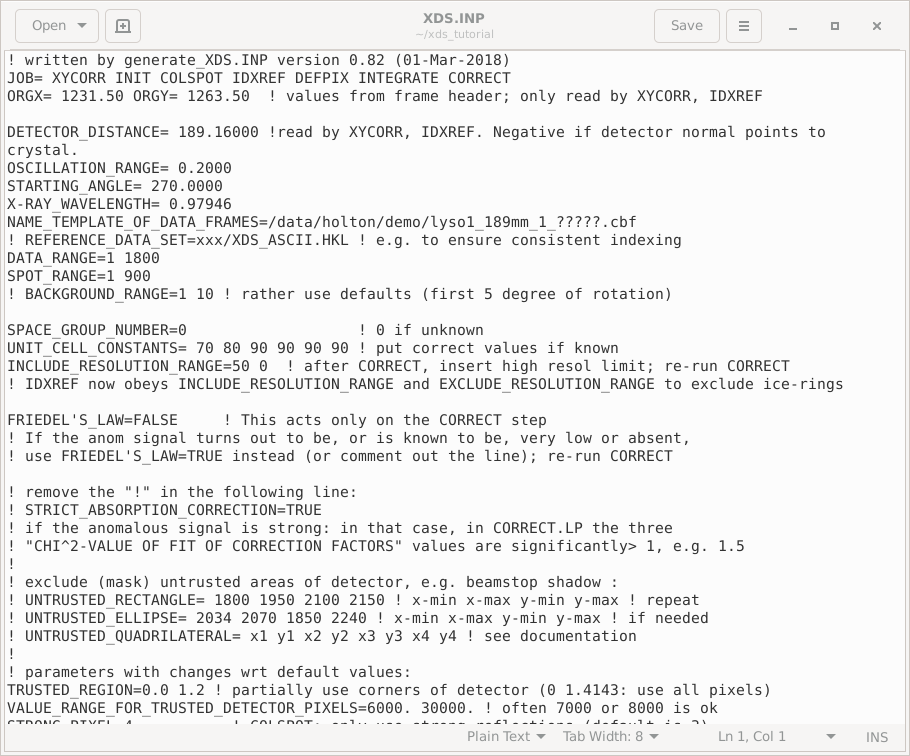 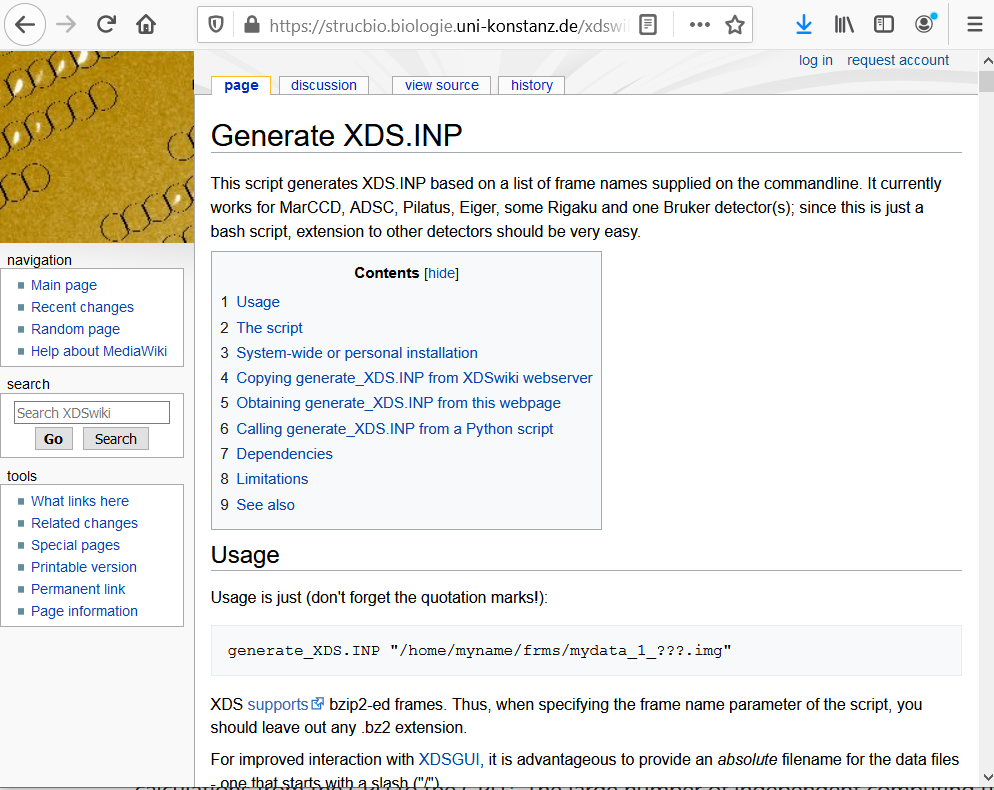 A better image viewer
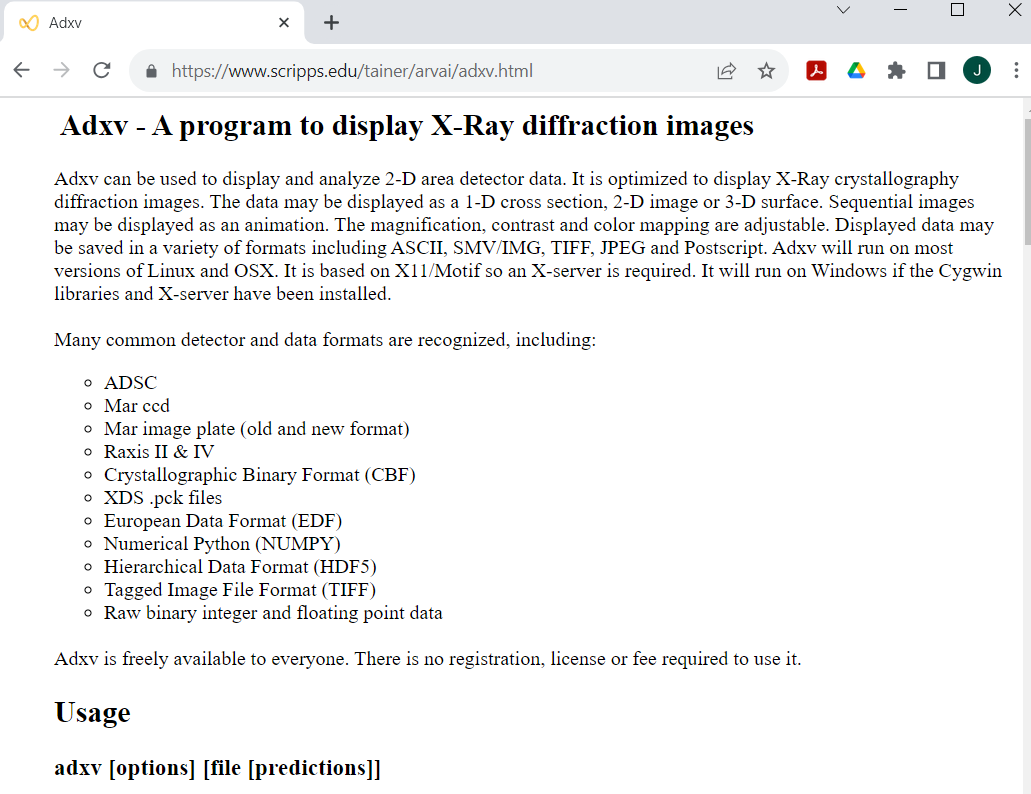 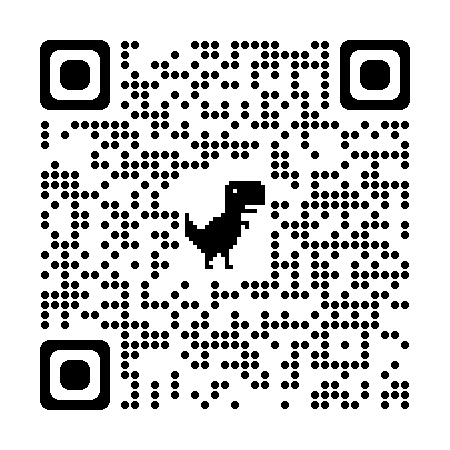 XDSnative user interface
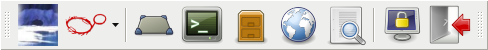 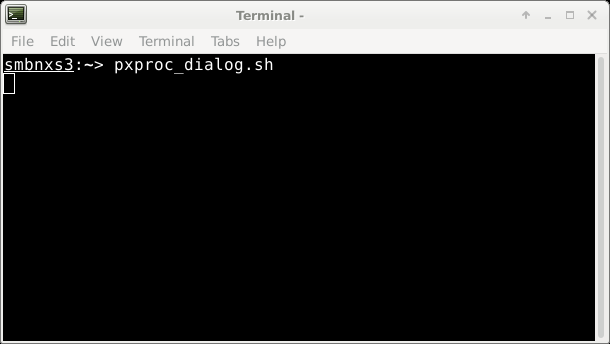 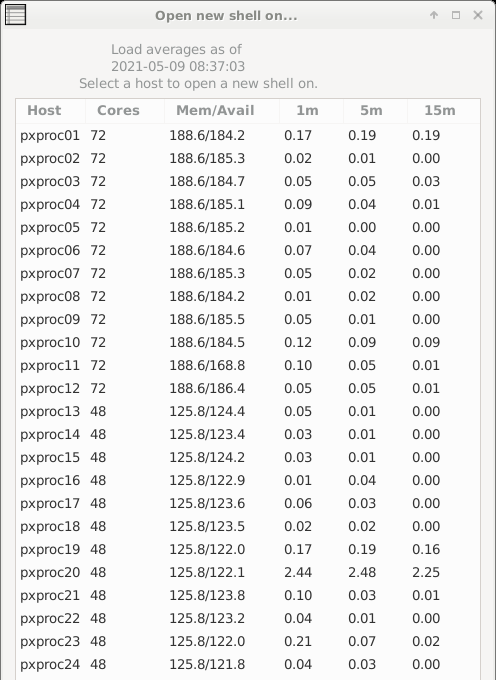 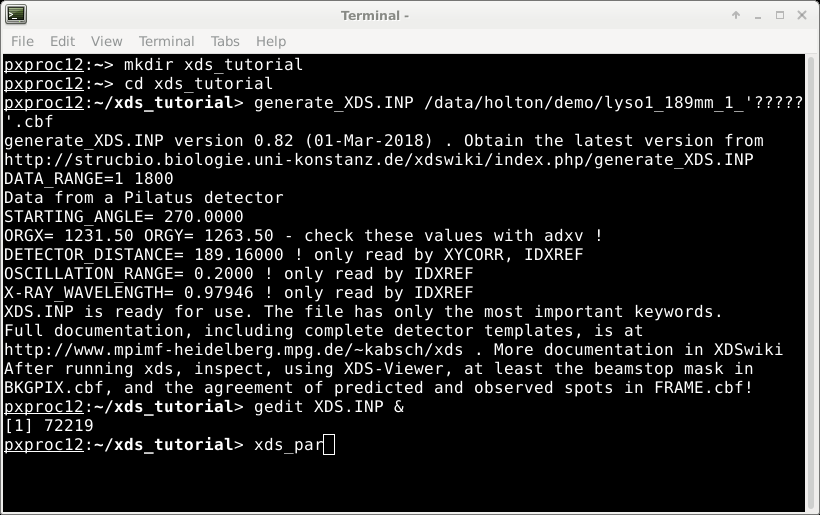 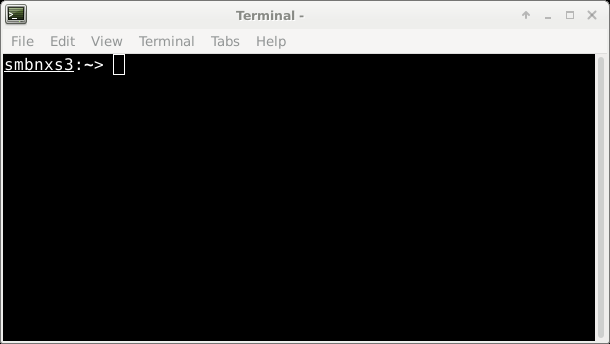 Cursor 
does not move
with mouse
The “prompt”
Mouse 
can be used 
To select and paste
But all pasted text
Goes to the cursor
too… much… typing!
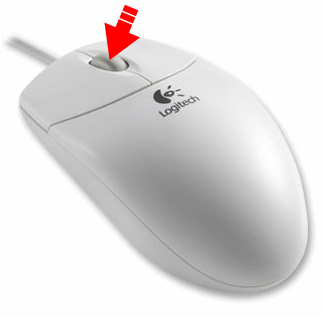 1) Make sure X11 is running
2) Select some text with mouse
3) Move mouse over to your terminal
4) Hit middle mouse button
5) No keyboard required!
How to start XDS
prompt
Do not type!
smbnxs:~> ssh pxproc27
pxproc:~> cd /data/$USER
pxproc:~> mkdir  xds_tutorial
pxproc:~> cd  xds_tutorial 
pxproc:~> ln  –sf  /data/holton/demo  .
pxproc:~> xdsgui
Space!
underscore
Space!
Enter
Space!
period!
xdsgui – a graphical interface for XDS
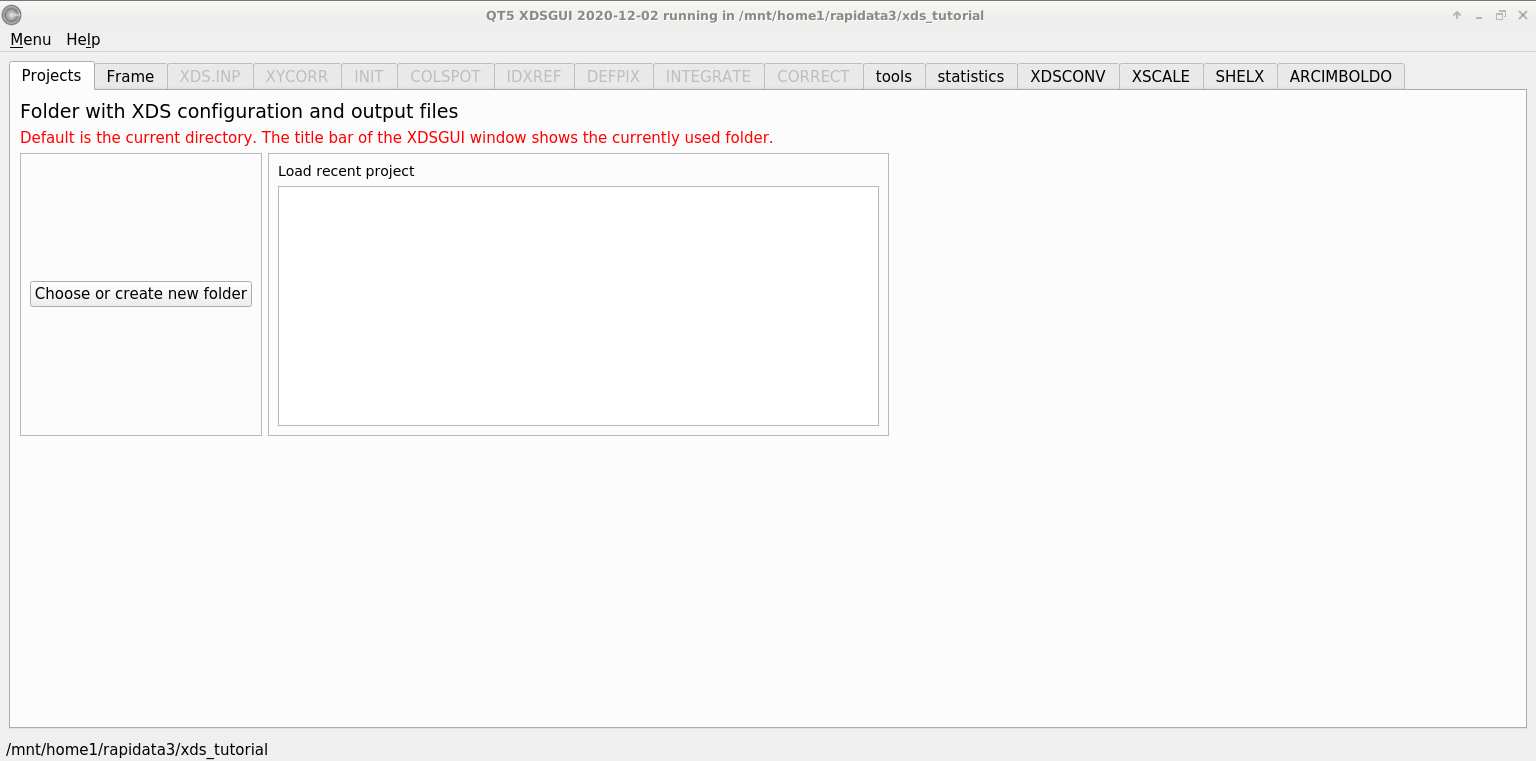 xdsgui – load an image
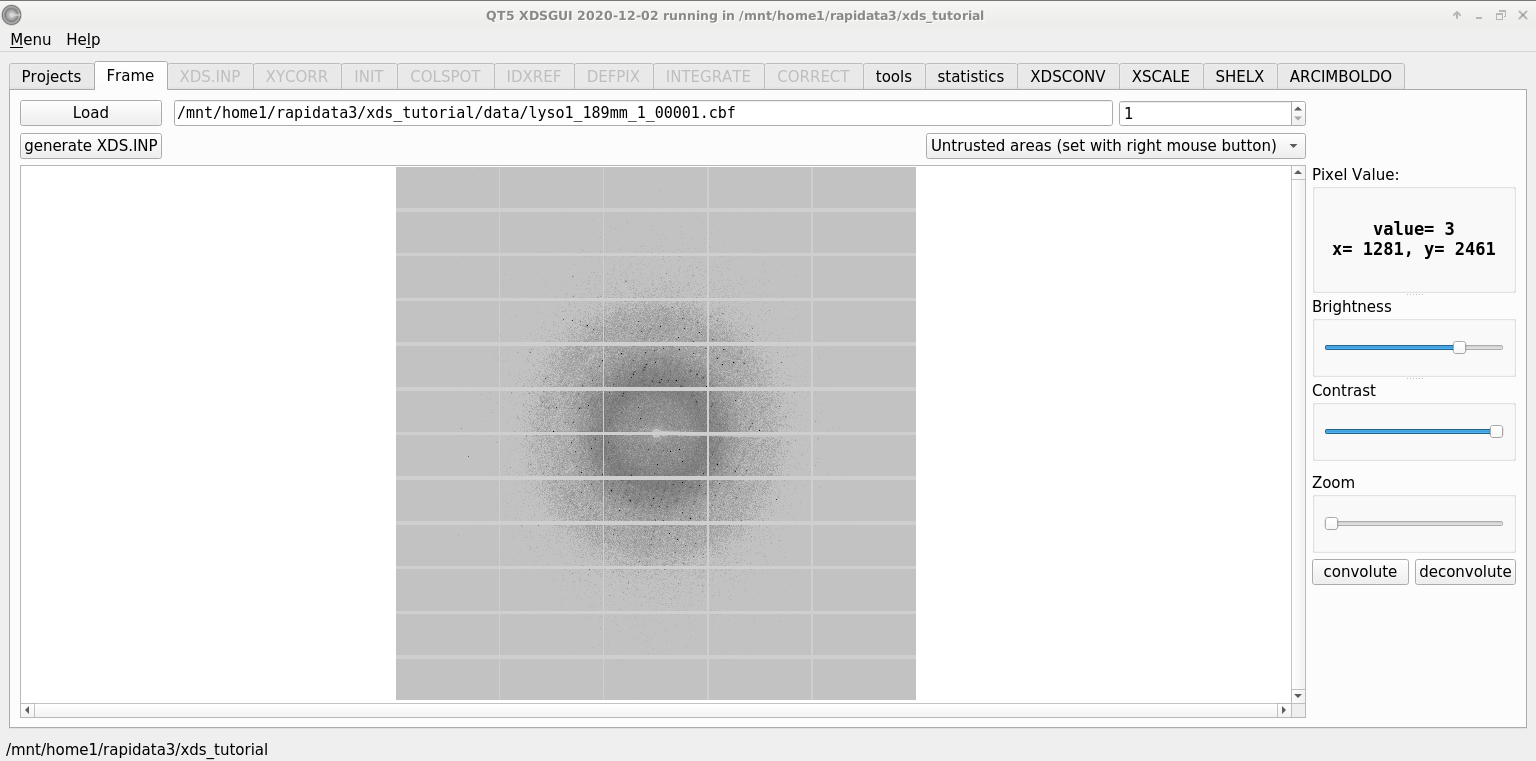 /data/holton/demo/1rb5_1_00001.cbf
xdsgui – a GUI for text!
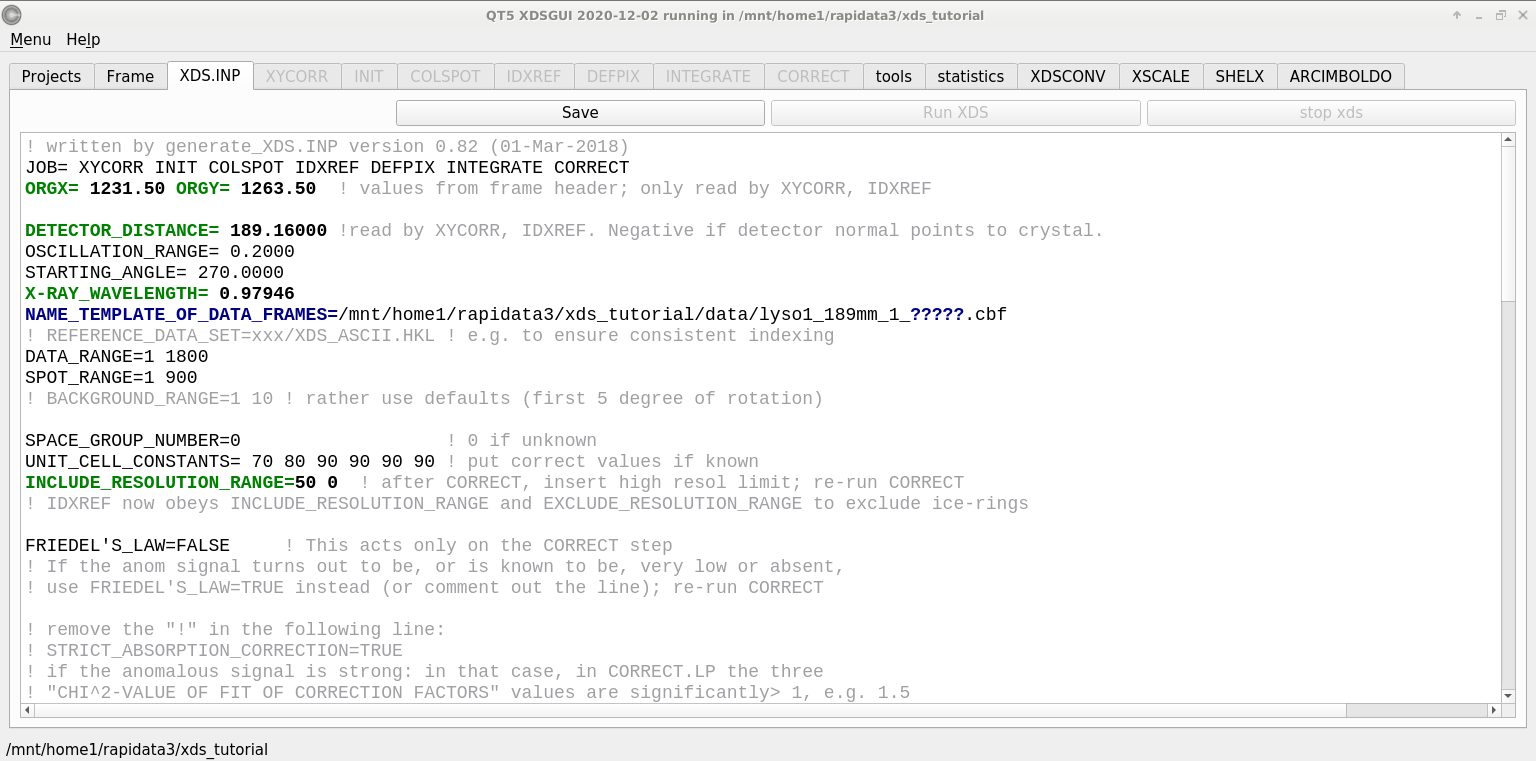 /data/holton/demo/1rb5_1_?????.cbf
XYCORR– setting things up
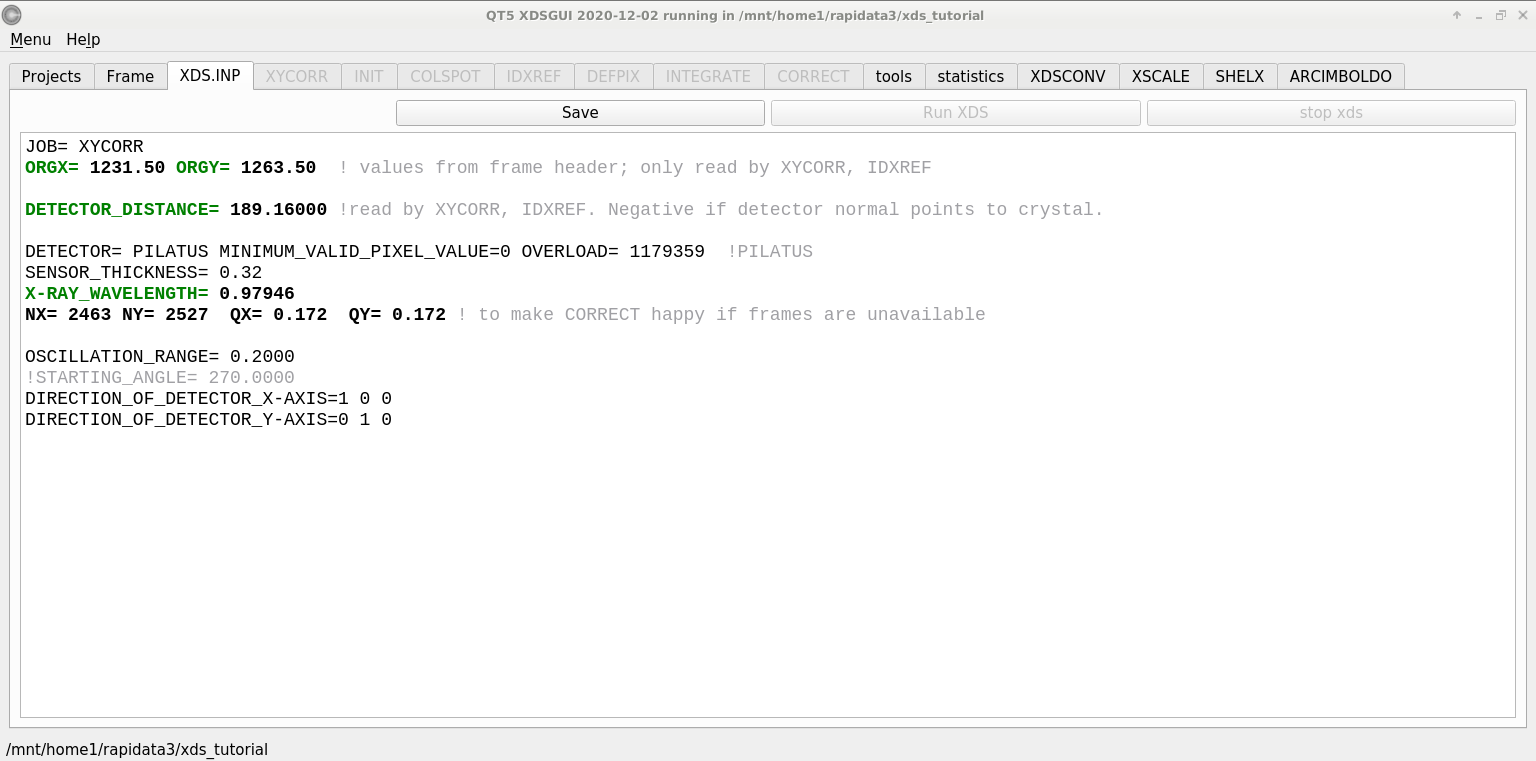 INIT – look at the background
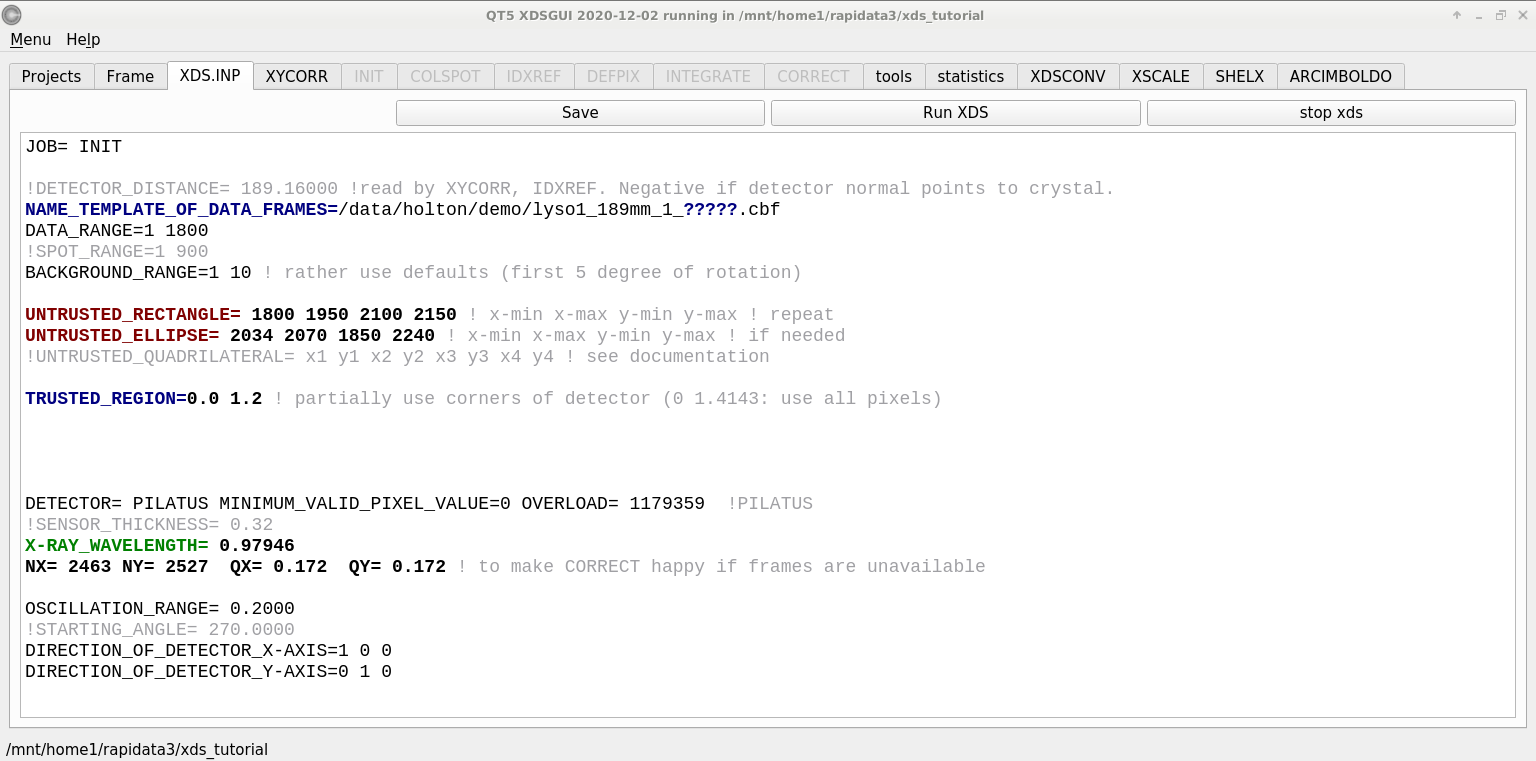 INIT – look at the background
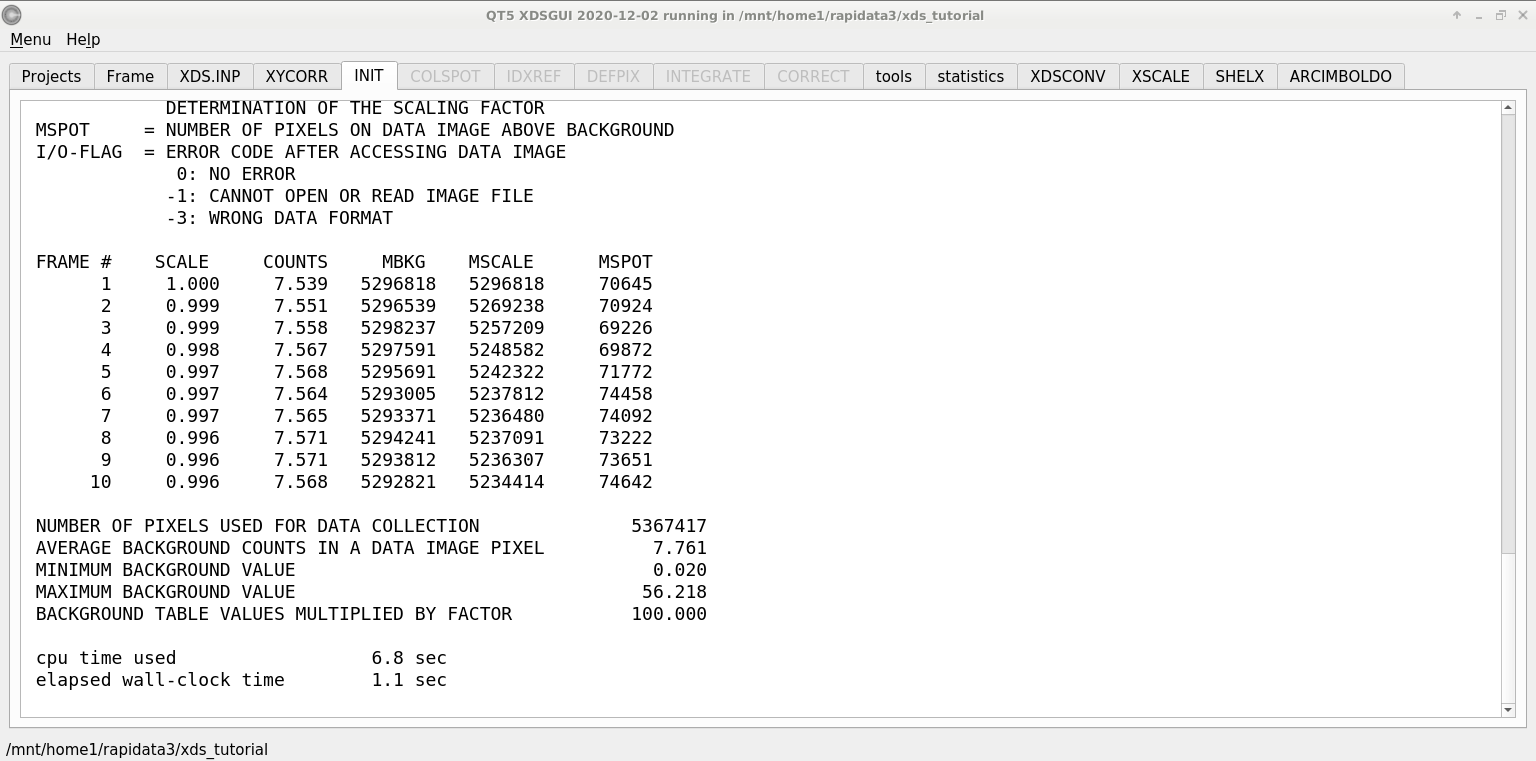 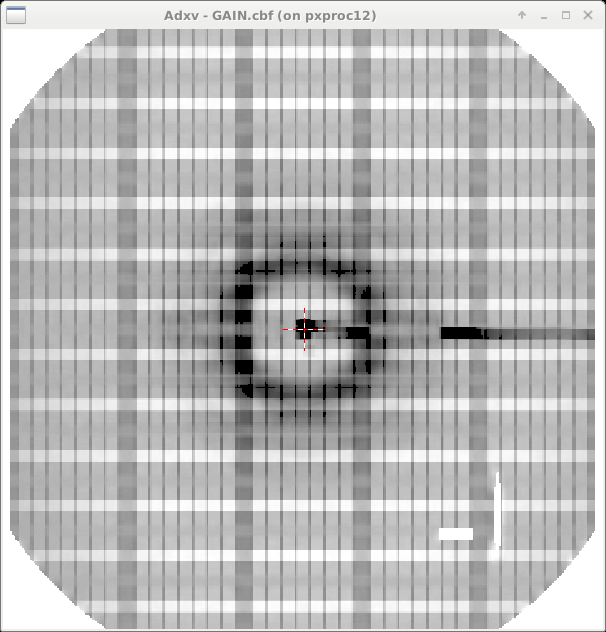 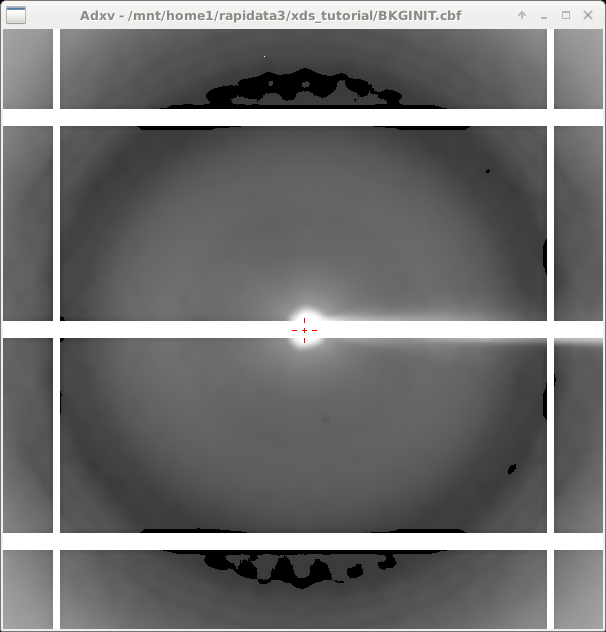 COLSPOT – the spot picker
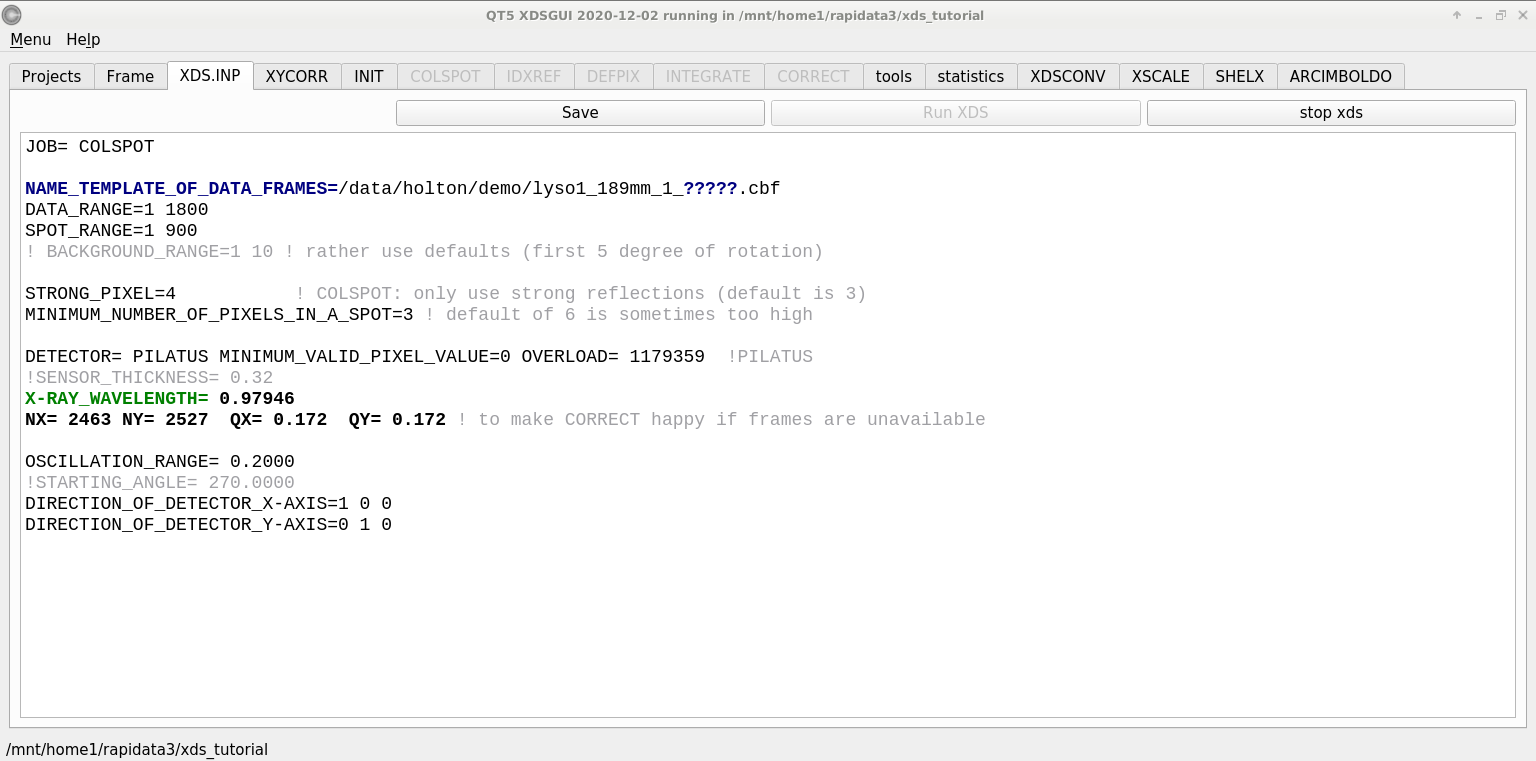 COLSPOT – the spot picker
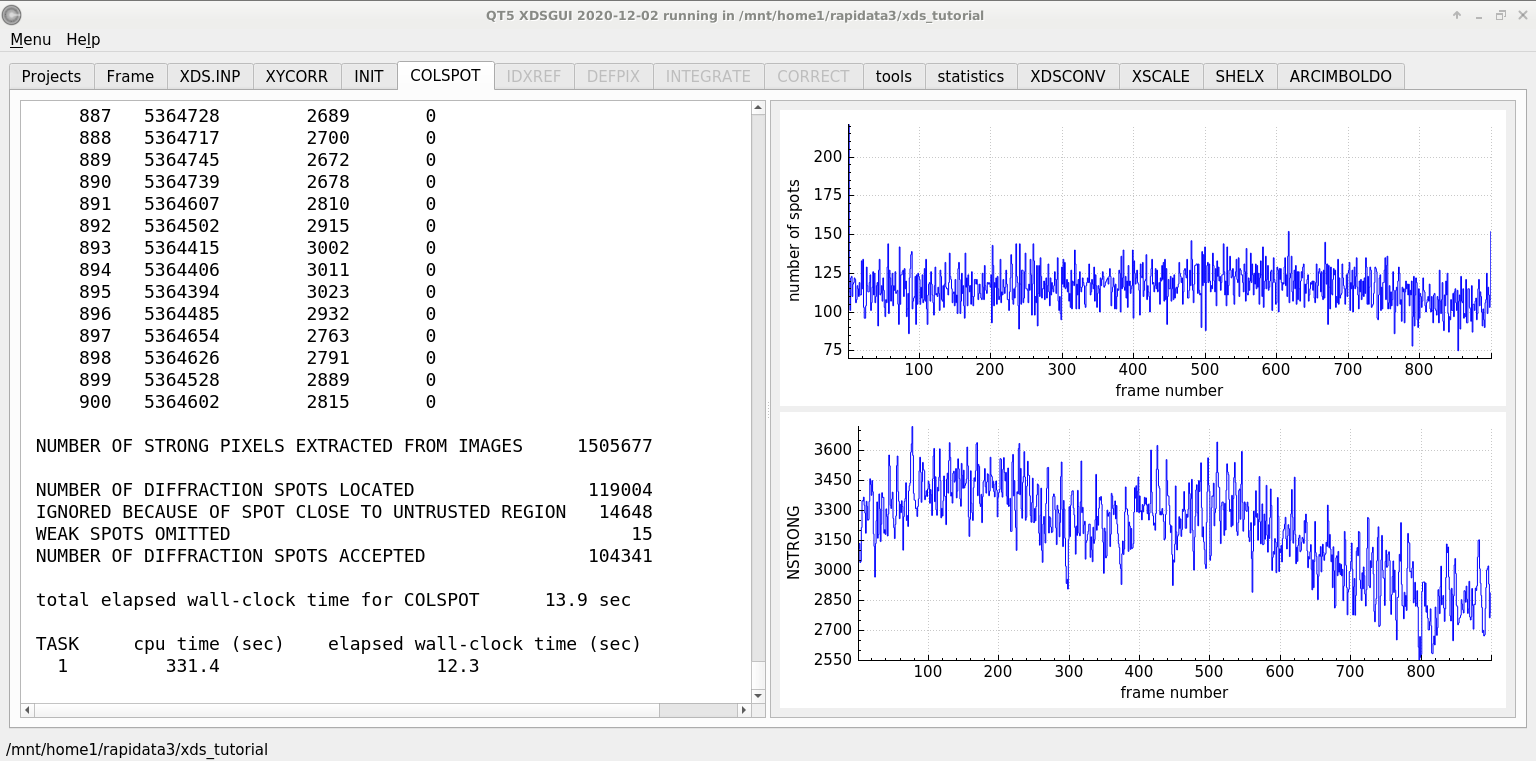 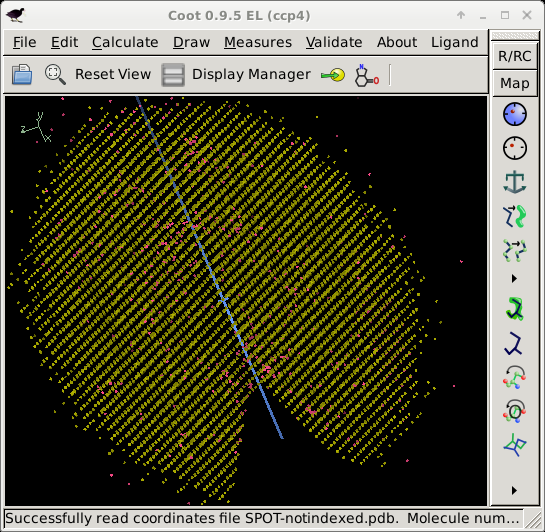 IDXREF – auto-indexing
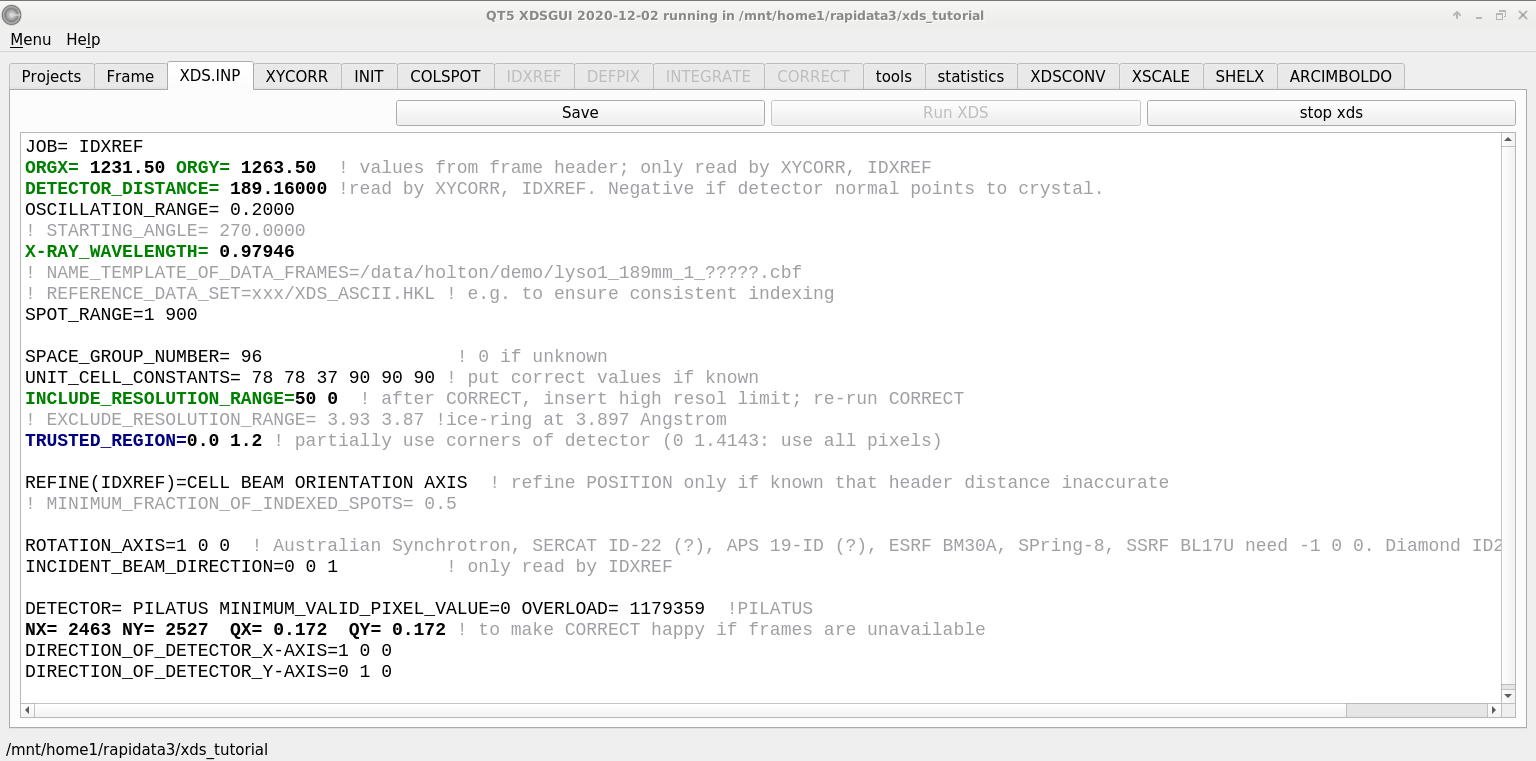 XPARM.XDS
First image number
Delta-phi
Starting phi
spindle vector
XPARM.XDS    VERSION Feb 5, 2021  BUILT=20210323
     1      270.0000    0.2000  0.999971  0.007404 -0.001831
       0.979460       0.000711       0.000291       1.020970
    96     78.8215     78.8215     37.1784  90.000  90.000  90.000
      36.338257       9.327419     -69.320709
      26.357738      70.532730      23.307367
      30.559622     -16.002089      13.866352
         1      2463      2527    0.172000    0.172000
    1231.500000    1263.500000     189.160004
       1.000000       0.000000       0.000000
       0.000000       1.000000       0.000000
       0.000000       0.000000       1.000000
         1         1      2463         1      2527
    0.00    0.00    0.00  1.00000  0.00000  0.00000  0.00000  1.00000  0.00000
beam vector
wavelen
space
group
number
unit cell
a
b
c
cell vectors
real space
det panels
pixel size
pixels
origin
distance
x
y
z
Detector fast/slow
Panel #
IDXREF – auto-indexing
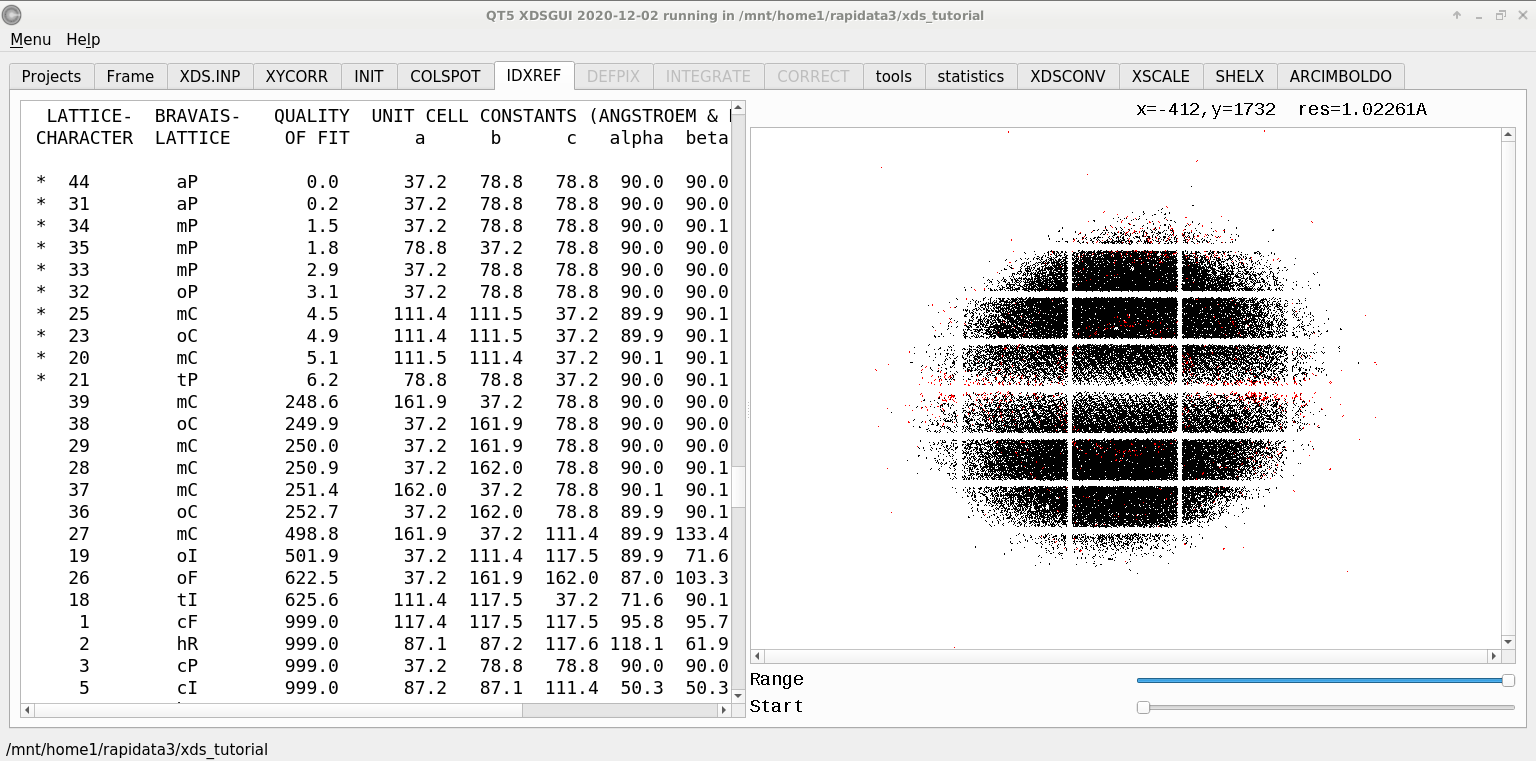 BRAVAIS-            POSSIBLE SPACE-GROUPS FOR PROTEIN CRYSTALS
  TYPE                     [SPACE GROUP NUMBER,SYMBOL]
  aP      [1,P1]
  mP      [3,P2] [4,P2(1)]
 mC,mI    [5,C2]
  oP      [16,P222] [17,P222(1)] [18,P2(1)2(1)2] [19,P2(1)2(1)2(1)]
  oC      [21,C222] [20,C222(1)]
  oF      [22,F222]
  oI      [23,I222] [24,I2(1)2(1)2(1)]
  tP      [75,P4] [76,P4(1)] [77,P4(2)] [78,P4(3)] [89,P422] [90,P42(1)2]
          [91,P4(1)22] [92,P4(1)2(1)2] [93,P4(2)22] [94,P4(2)2(1)2]
          [95,P4(3)22] [96,P4(3)2(1)2]
  tI      [79,I4] [80,I4(1)] [97,I422] [98,I4(1)22]
  hP      [143,P3] [144,P3(1)] [145,P3(2)] [149,P312] [150,P321] [151,P3(1)12]
          [152,P3(1)21] [153,P3(2)12] [154,P3(2)21] [168,P6] [169,P6(1)]
          [170,P6(5)] [171,P6(2)] [172,P6(4)] [173,P6(3)] [177,P622]
          [178,P6(1)22] [179,P6(5)22] [180,P6(2)22] [181,P6(4)22] [182,P6(3)22]
  hR      [146,R3] [155,R32]
  cP      [195,P23] [198,P2(1)3] [207,P432] [208,P4(2)32] [212,P4(3)32]
          [213,P4(1)32]
  cF      [196,F23] [209,F432] [210,F4(1)32]
  cI      [197,I23] [199,I2(1)3] [211,I432] [214,I4(1)32]
INTEGRATE – measure the spots!
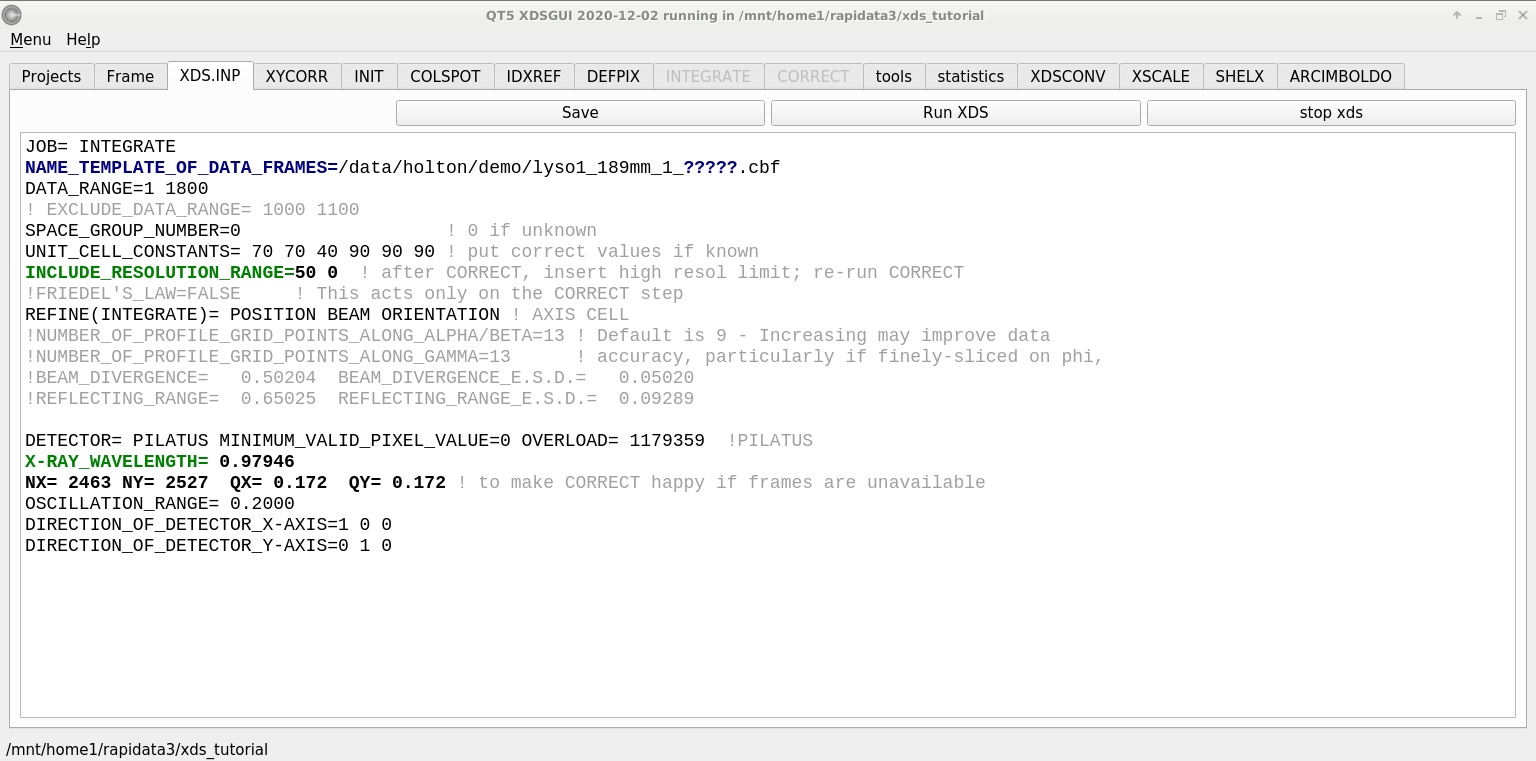 CORRECT – scale all the “factors”
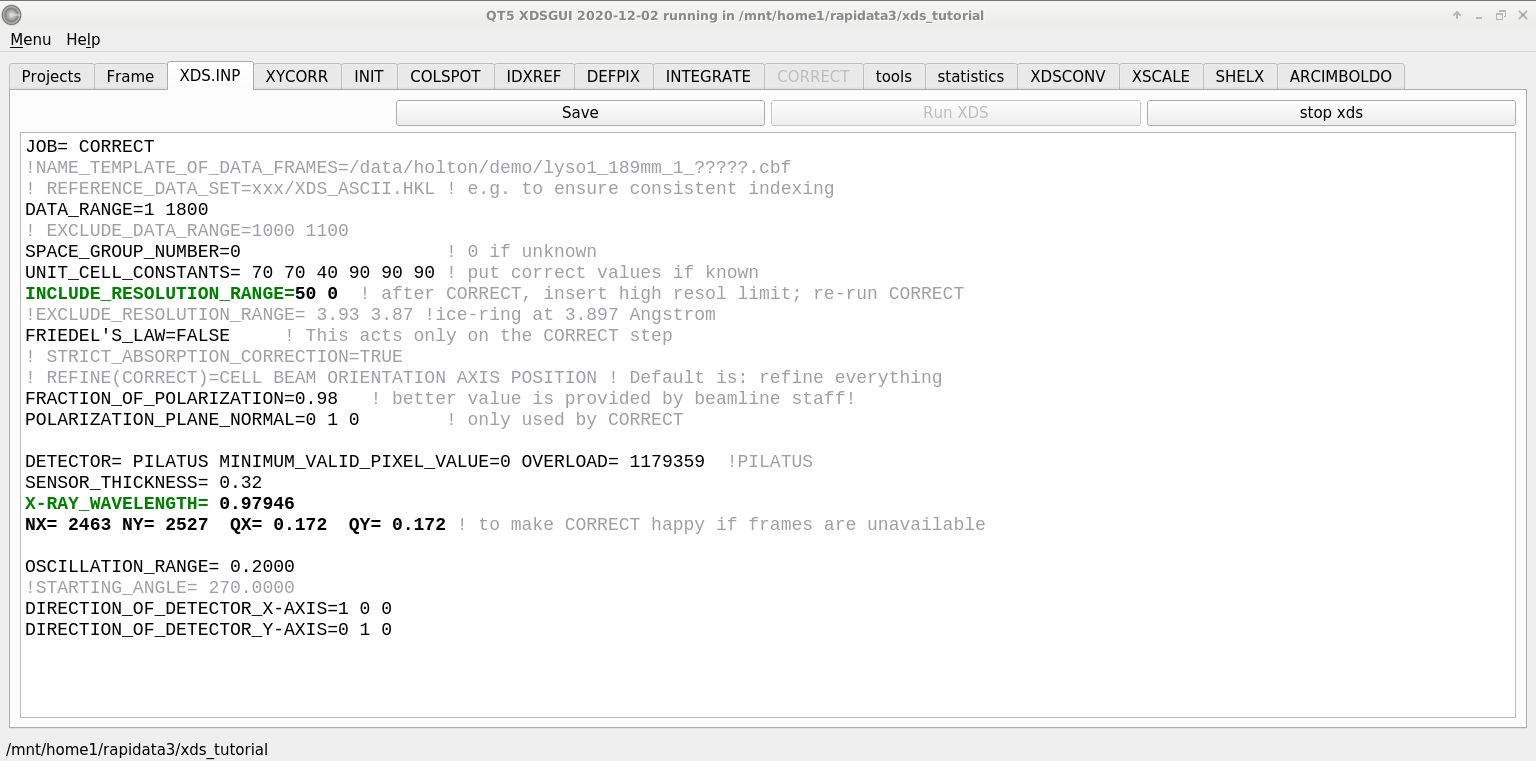 Beam center vs “origin”
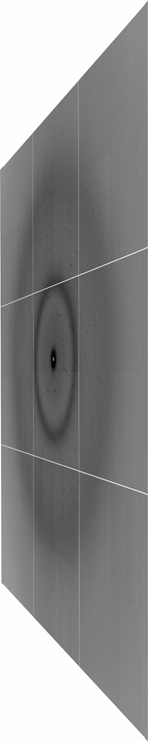 origin
direct beam
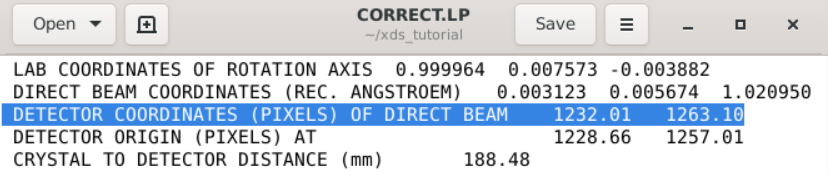 xdsconv – make an “mtz” file
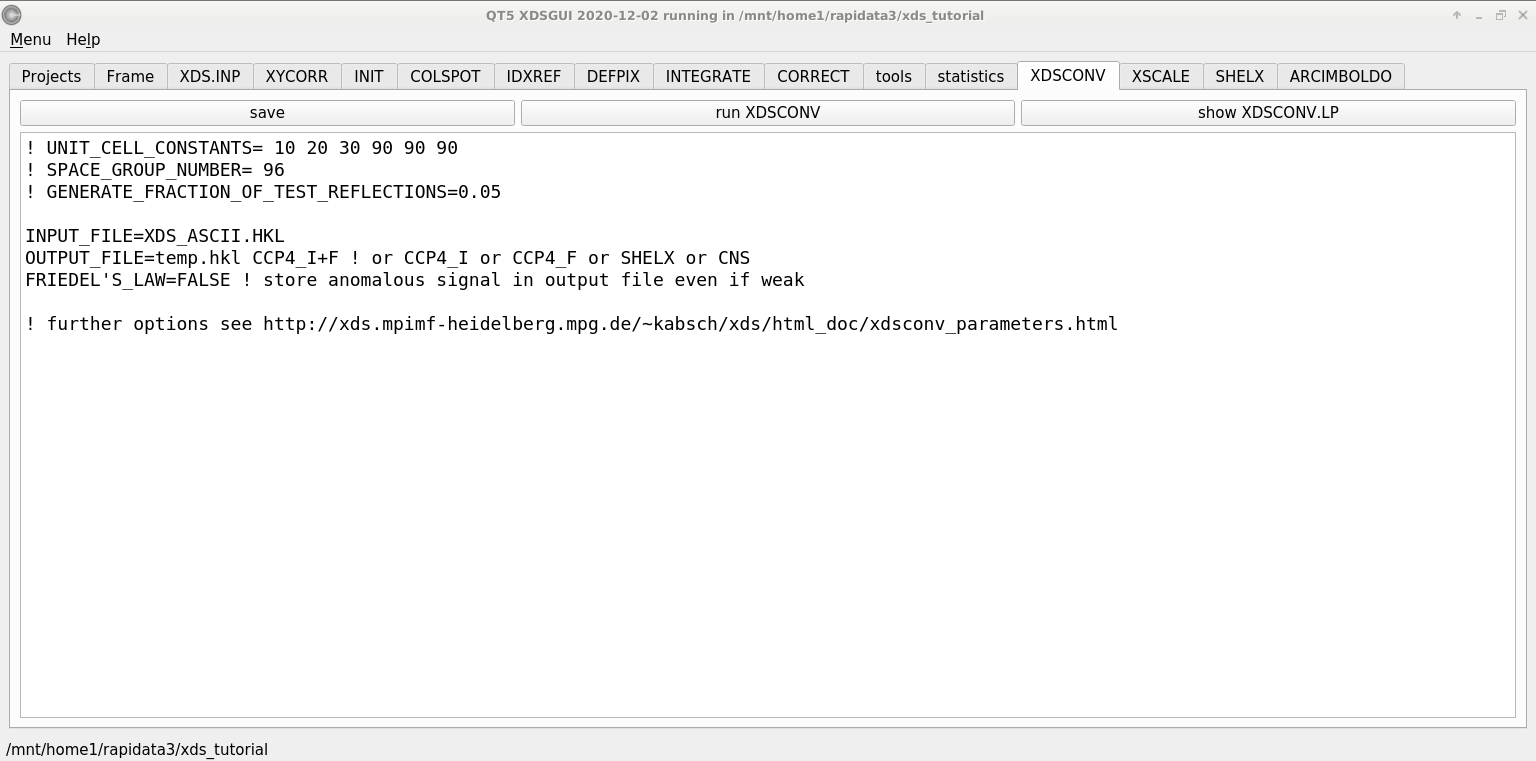 output_file_name.mtz
Adding noise
12 + 12 = 1.42

32 + 12 = 3.22

σtotal2 = σ12 + σ22
Adding noise
12 + 12 = 1.42

32 + 12 = 3.22

σtotal2 = σ12 + σ22
Adding noise
12 + 12 = 1.42

32 + 12 = 3.22

102 + 12 = 10.052
signal vs noise
“If you don’t have good data,then you must learn statistics.”
-James Holton
Sources of error for anomalous differences
Shutter jitter (rms 0.5 ms)
Beam flicker (0.15%/sqrt(Hz))
Attenuation correction (< 2%)
Radiation damage (1%/MGy)
Detector calibration (3%)
anomalous signal
√
ΔF
F
# sites
MW (Da)
≈ 1.2 f”
Crick, F. H. C. & Magdoff, B. S. (1956) Acta Crystallogr. 9, 901-908.
Hendrickson, W. A. & Teeter, M. M. (1981) Nature 290, 107-113.
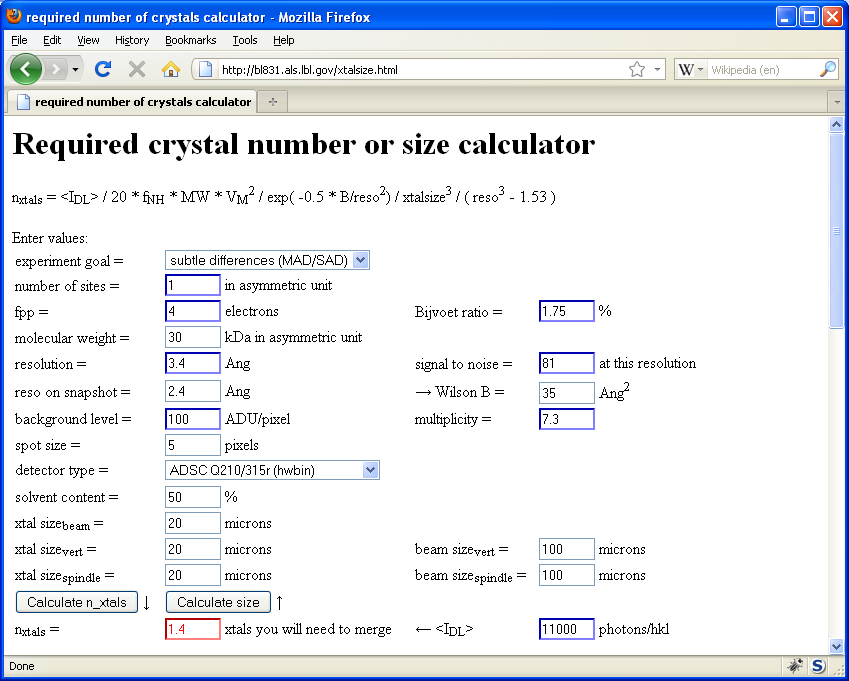 Holton & Frankel (2010) Acta D 66 393-408.
xdsconv – make an “mtz” file
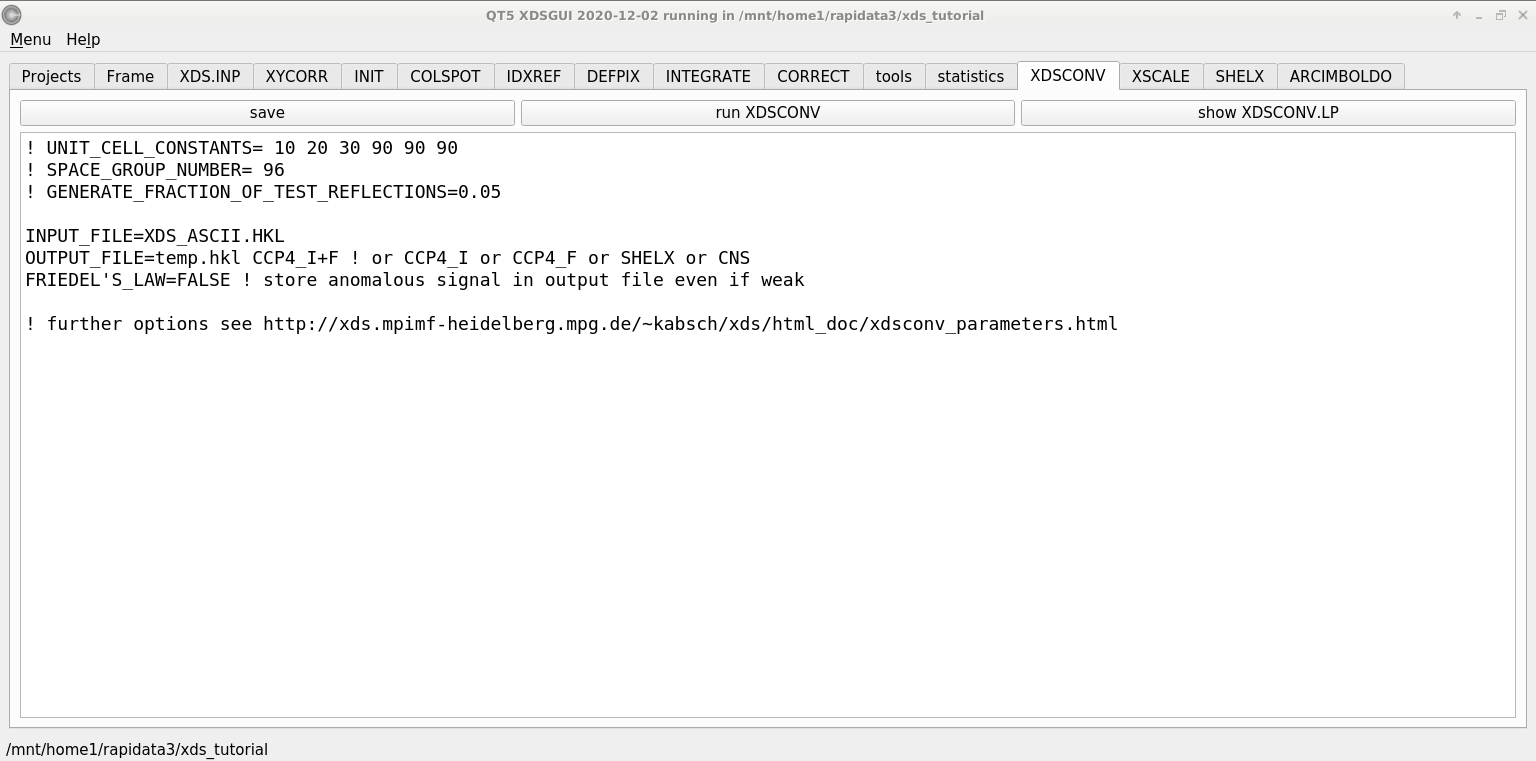 xscale – merge multiple runs
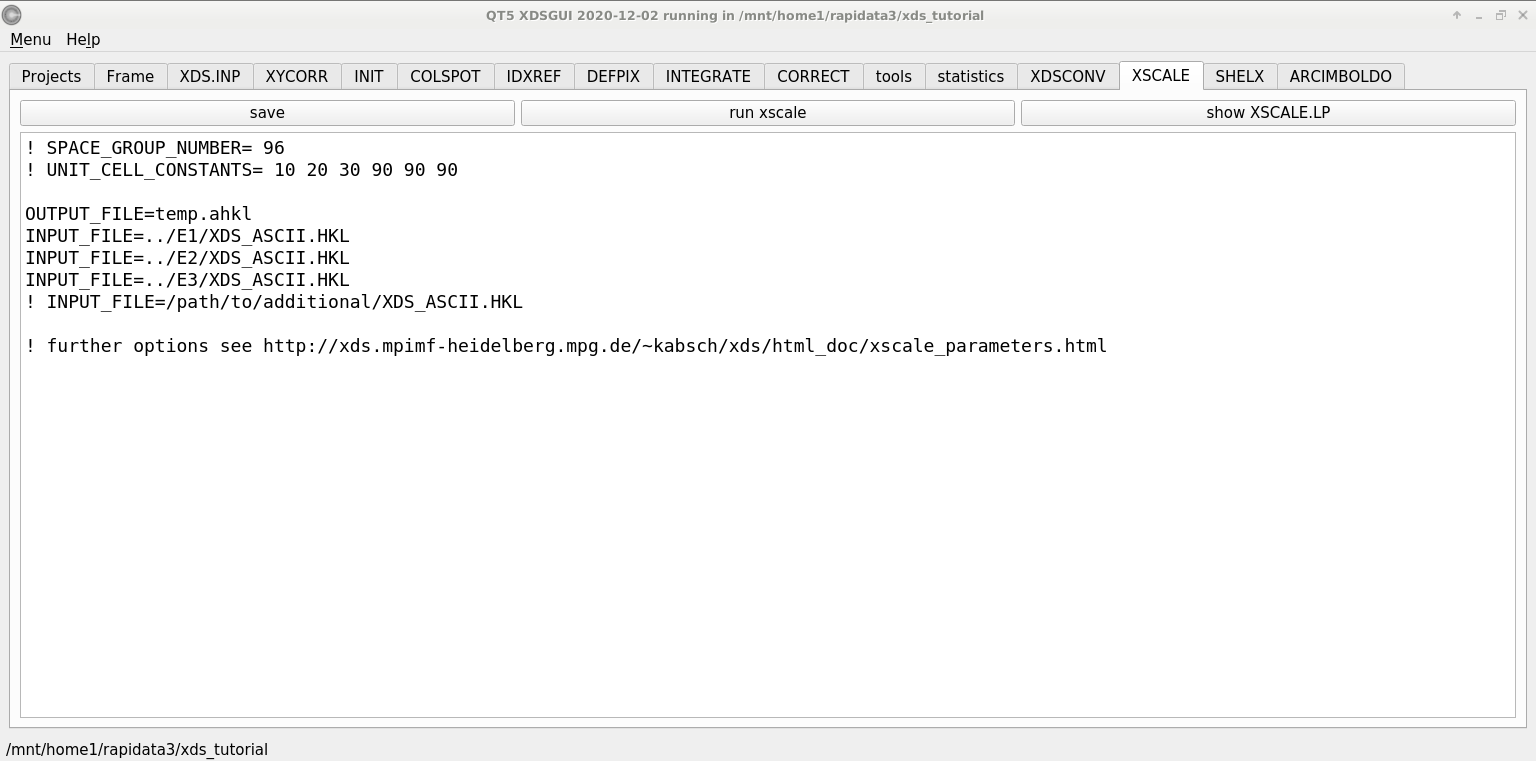 Re-indexing cheat sheet
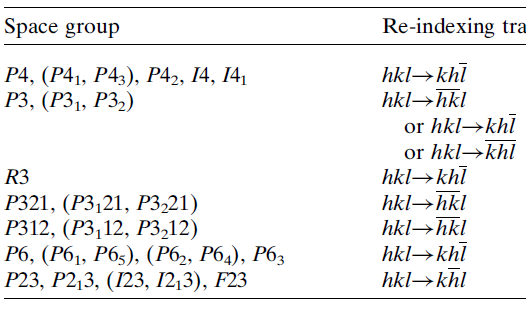 Dauter, Z. (1999). "Data-collection strategies." Acta Cryst. D 55(10): 1703-1717.
Zero-dose extrapolation (ZDE)
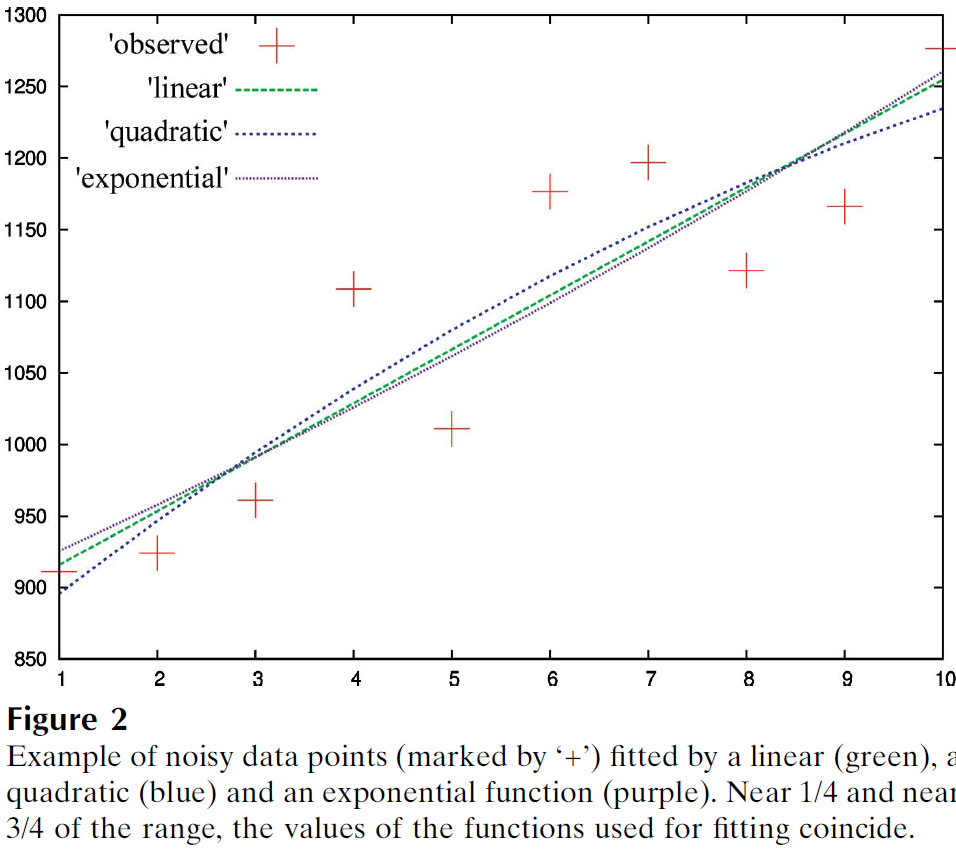 Diederichs, K. (2006). "Some aspects of quantitative analysis and correction of radiation damage." Acta Cryst. D 62(1): 96-101.
OUTPUT_FILE= multi-merge.hkl 
INPUT_FILE= ../xds_1/XDS_ASCII.HKL
CRYSTAL_NAME= ip 
INPUT_FILE= ../xds_2/XDS_ASCII.HKL
! same crystal, but translated
CRYSTAL_NAME= ip
xscale – final stats
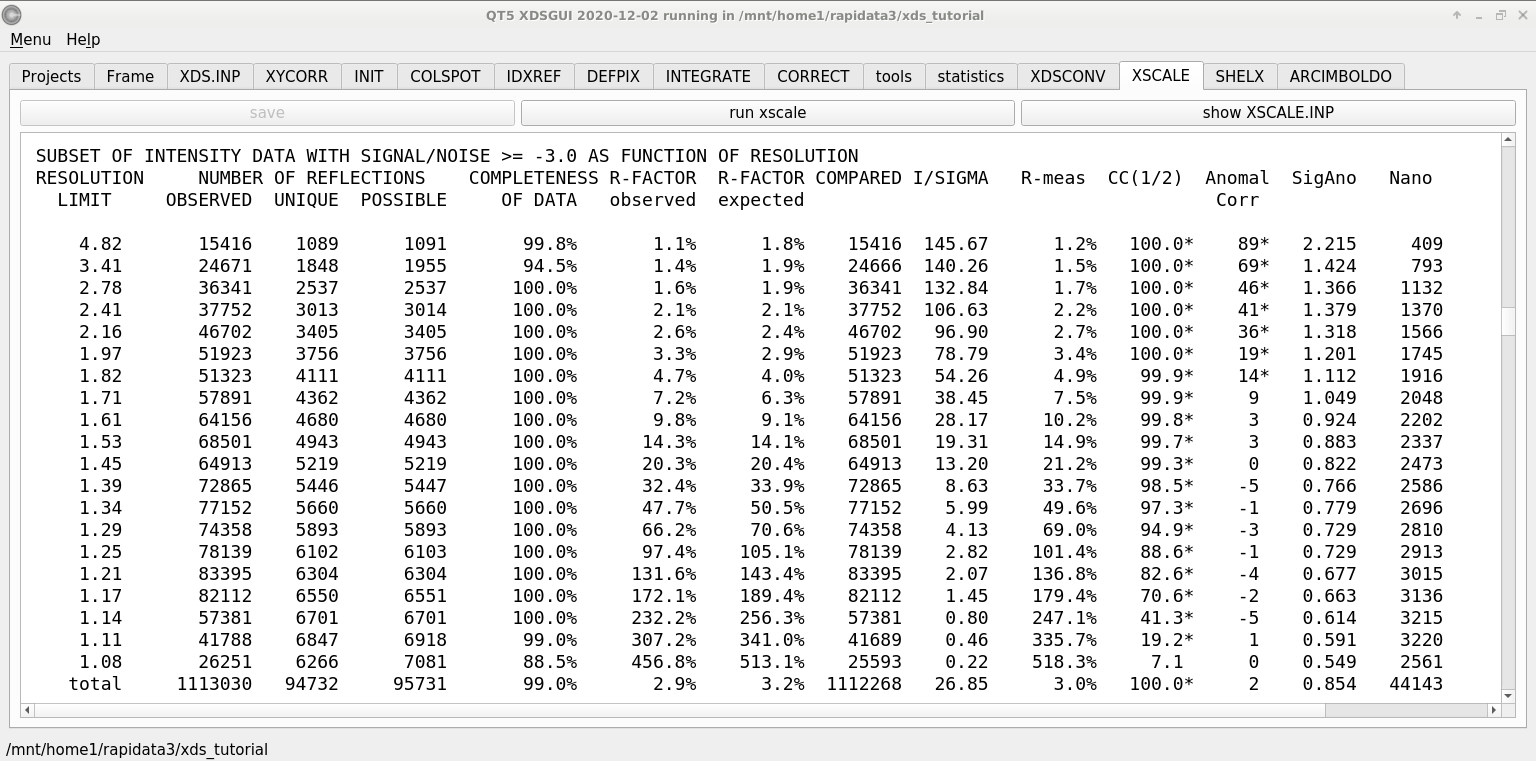 XDS: CORRECT.LP or XSCALE.LP
SUBSET OF INTENSITY DATA WITH SIGNAL/NOISE >= -3.0 AS FUNCTION OF RESOLUTION
 RESOLUTION     NUMBER OF REFLECTIONS    COMPLETENESS R-FACTOR  R-FACTOR COMPARED I/SIGMA   R-meas  CC(1/2)  Anomal  SigAno   Nano
   LIMIT     OBSERVED  UNIQUE  POSSIBLE     OF DATA   observed  expected                                      Corr

     6.39        4103    2517      3135       80.3%       1.7%      1.8%     3018   33.77     2.3%    99.9*    21*   1.012     533
     4.54        7339    4970      5544       89.6%       2.6%      2.6%     4585   22.56     3.6%    99.8*     9    0.914     796
     3.72        9442    6724      7186       93.6%       2.8%      2.9%     5327   19.99     4.0%    99.7*     9    0.859     877
     3.22       11077    7997      8486       94.2%       4.8%      4.9%     6094   12.27     6.8%    99.3*    -1    0.784     913
     2.88       12408    8851      9595       92.2%      10.0%     10.1%     7068    6.01    14.2%    97.8*    -2    0.799    1012
     2.63       13673    9561     10662       89.7%      20.8%     20.8%     8185    3.10    29.4%    88.8*    -4    0.776    1274
     2.44       14360    9852     11510       85.6%      34.5%     34.7%     8981    1.90    48.8%    75.9*     2    0.765    1525
     2.28        9501    6495     12416       52.3%      61.8%     59.6%     5991    1.14    87.3%    53.5*    -2    0.722    1031
     2.15        4567    3307     13210       25.0%     120.5%    120.3%     2520    0.59   170.4%    21.9*     4    0.693     408
    total       86470   60274     81744       73.7%       6.7%      6.7%    51769    8.97     9.5%    99.5*     2    0.804    8369
XDS: CORRECT.LP or XSCALE.LP
******************************************************************************
    CORRECTION PARAMETERS FOR THE STANDARD ERROR OF REFLECTION INTENSITIES
 ******************************************************************************

 The variance v0(I) of the intensity I obtained from counting statistics is
 replaced by v(I)=a*(v0(I)+b*I^2). The model parameters a, b are chosen to
 minimize the discrepancies between v(I) and the variance estimated from
 sample statistics of symmetry related reflections. This model implicates
 an asymptotic limit ISa=1/SQRT(a*b) for the highest I/Sigma(I) that the
 experimental setup can produce (Diederichs (2010) Acta Cryst D66, 733-740).

     a        b          ISa
 3.806E+00  1.080E-04   49.32
CCP4: aimless log
$TABLE:  Analysis against resolution, XDSdataset:
$GRAPHS:I/sigma, Mean Mn(I)/sd(Mn(I)):0|0.216023x0|137.14:2,13,14:
:Rmerge, Rfull, Rmeas, Rpim v Resolution:0|0.216023x0|1.70834:2,4,5,6,7:
:Average I, RMSdeviation and Sd:0|0.216023x0|1650.8:2,10,11,12:
:Fractional bias:0|0.216023x0|0:2,15:
$$
  N  1/d^2    Dmid   Rmrg  Rfull   Rcum  Rmeas   Rpim    Nmeas      AvI  RMSdev    sd  I/RMS Mn(I/sd)  FrcBias  $$ $$
  1  0.0064  12.55  0.020  0.020  0.020  0.021  0.006    13115     1651     57     42   29.2    137.1     -
  2  0.0191   7.24  0.027  0.027  0.024  0.028  0.008    24753     1171     47     42   25.0    105.2     -
  3  0.0318   5.61  0.038  0.038  0.029  0.040  0.012    32197      857     46     43   18.4     79.6     -
  4  0.0445   4.74  0.034  0.034  0.031  0.035  0.010    37743     1212     57     53   21.4     91.2     -
  5  0.0572   4.18  0.036  0.036  0.032  0.038  0.011    42642     1181     59     57   19.9     83.8     -
  6  0.0699   3.78  0.049  0.049  0.036  0.052  0.015    47224      883     59     57   15.1     65.1     -
  7  0.0826   3.48  0.065  0.065  0.040  0.068  0.020    51052      685     59     58   11.7     50.9     -
  8  0.0953   3.24  0.096  0.096  0.045  0.100  0.029    54636      448     56     56    8.0     35.0     -
  9  0.1080   3.04  0.151  0.151  0.050  0.158  0.046    58072      268     53     53    5.1     22.7     -
 10  0.1207   2.88  0.229  0.229  0.056  0.240  0.070    60731      171     51     51    3.3     15.4     -
 11  0.1334   2.74  0.314  0.314  0.063  0.329  0.097    63807      125     51     51    2.4     11.3     -
 12  0.1461   2.62  0.406  0.406  0.070  0.425  0.125    66241       98     51     52    1.9      8.7     -
 13  0.1588   2.51  0.537  0.537  0.078  0.562  0.166    68272       76     53     53    1.4      6.5     -
 14  0.1715   2.41  0.685  0.685  0.084  0.727  0.237    54170       61     53     54    1.1      4.4     -
 15  0.1843   2.33  0.886  0.886  0.088  0.950  0.333    39781       48     55     56    0.9      3.1     -
 16  0.1970   2.25  1.249  1.249  0.092  1.355  0.508    29754       35     57     59    0.6      2.1     -
CCP4: aimless log
$TABLE:  Correlations CC(1/2) within dataset, XDSdataset:
$GRAPHS: Anom & Imean CCs v resolution:0|0.216023x0|1:2,4,7:
: RMS correlation ratio :0|0.216023x0|2.20344:2,6:
$$
  N  1/d^2    Dmid CCanom    Nanom   RCRanom   CC1/2   NImean  $$ $$
  1  0.0064  12.55  0.659      499     2.203   1.000      669
  2  0.0191   7.24  0.550      975     1.853   1.000     1155
  3  0.0318   5.61  0.527     1295     1.798   1.000     1479

 16  0.1970   2.25  0.037     2123     1.038   0.711     2275
 17  0.2097   2.18  0.043     1682     1.044   0.460     1877
Resolution cutoff?
Rmerge at the resolution limit in PDB
0.8
0.7
0.6
0.5
0.4
0.3
0.2
0.1
0
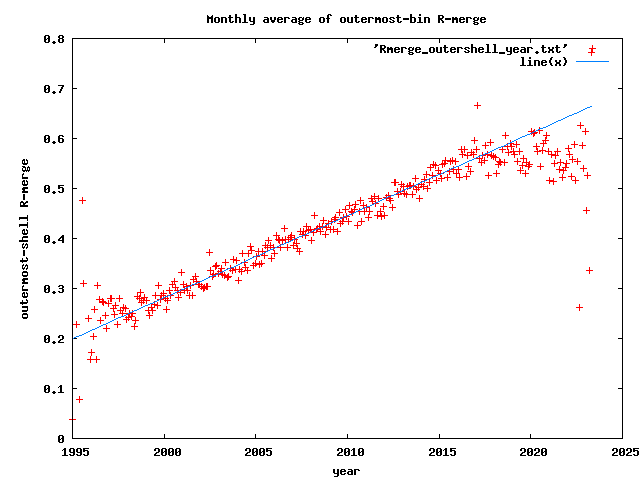 Average outer-shell Rmerge
Year
Expected Rmerge as Iobs → 0
Optimum resolution cutoff is:
Too optimistic: add nothing but noise
Too pessimistic: series-termination error
Happy medium?
Simulate:
Random atoms, compute F2
Add Gaussian noise, RMS = 1
Truncate
Subtract “right” map, RMS difference
Optimal resolution cutoff
Error in map (rms e-)
Resolution cutoff (Å)
Optimal resolution cutoff
Correlation Coefficient
Resolution cutoff (Å)
Optimal resolution cutoff
Correlation Coefficient
Resolution cutoff (Å)
Wilson Plot
2
log( intensity )
8
2.2     1.6      1.3      1.1     1.0      0.9    0.85     0.8    0.75     0.7
			resolution (Å)
Optimum resolution cutoff is:
0.0 Å
scattering
detector
detector
x-ray beam
sample
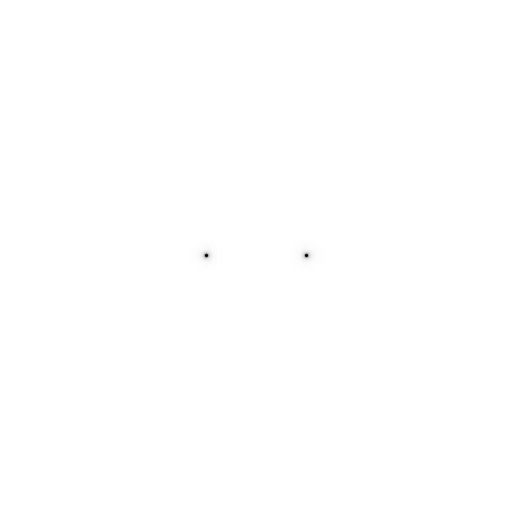 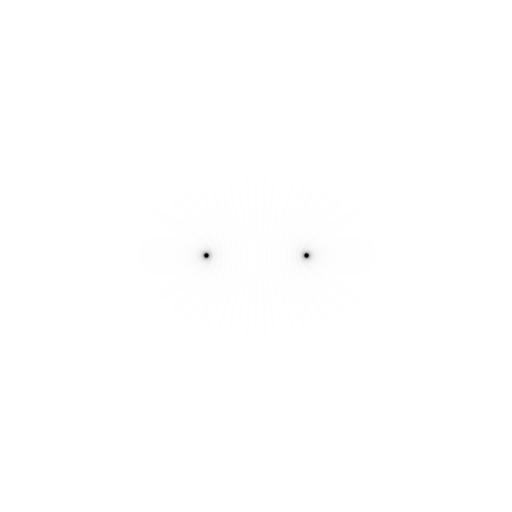 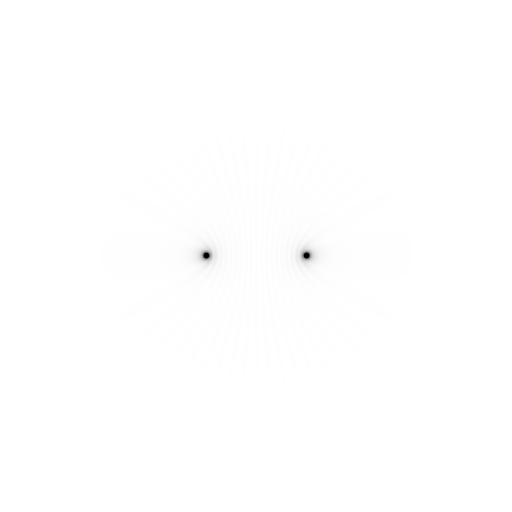 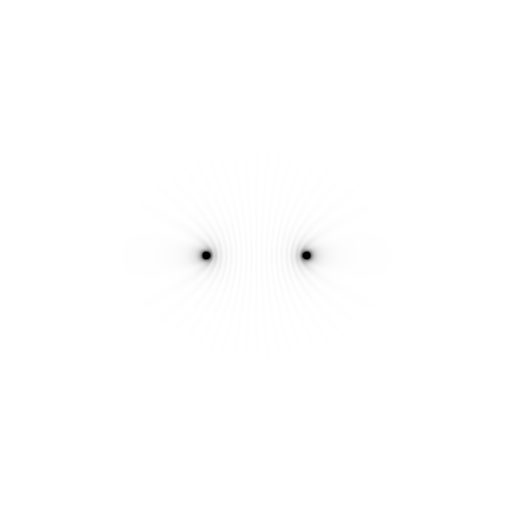 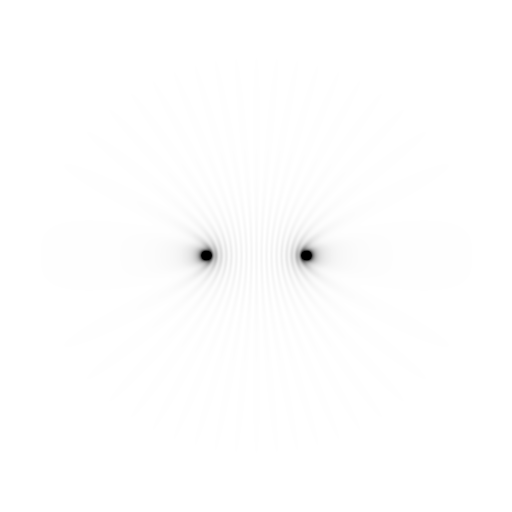 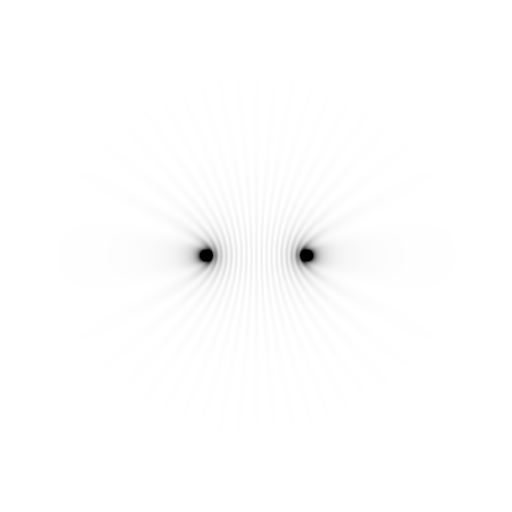 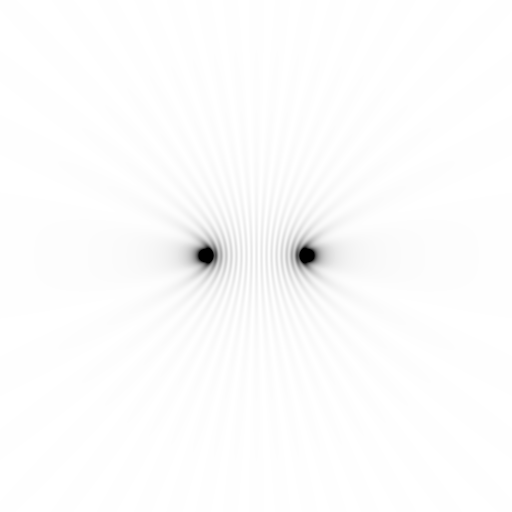 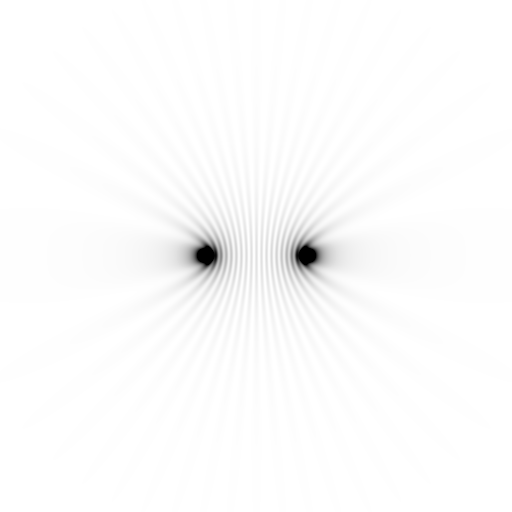 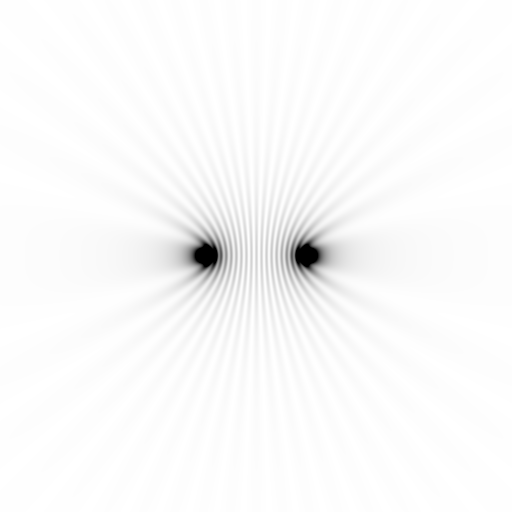 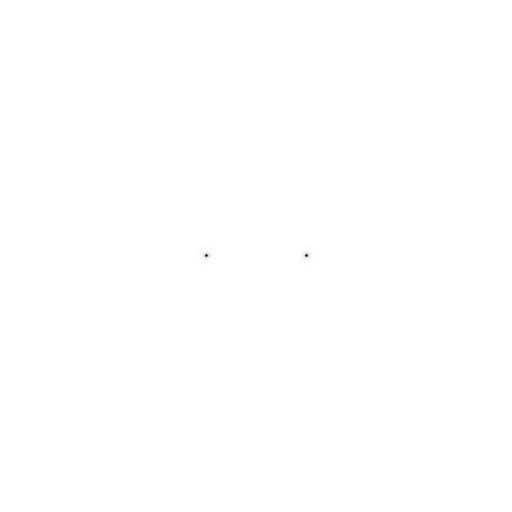 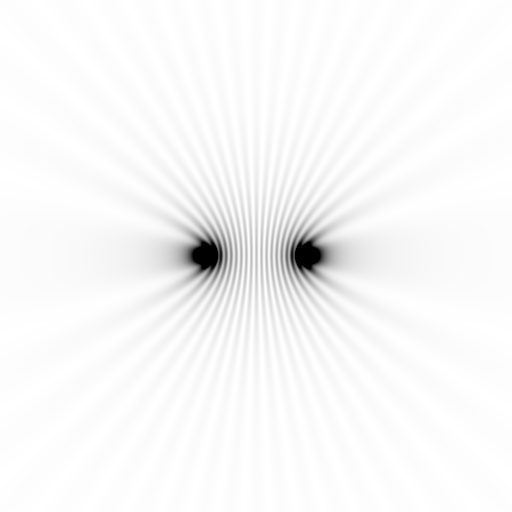 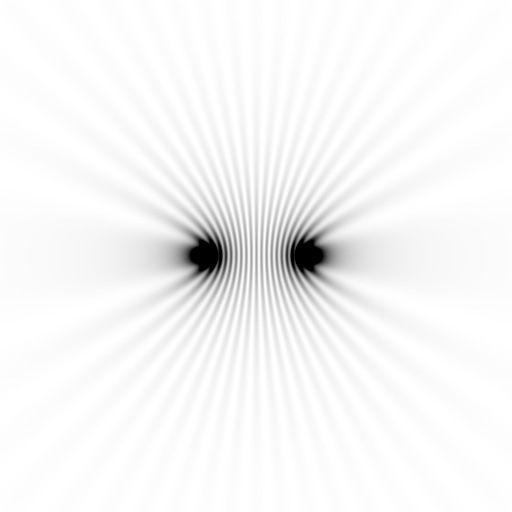 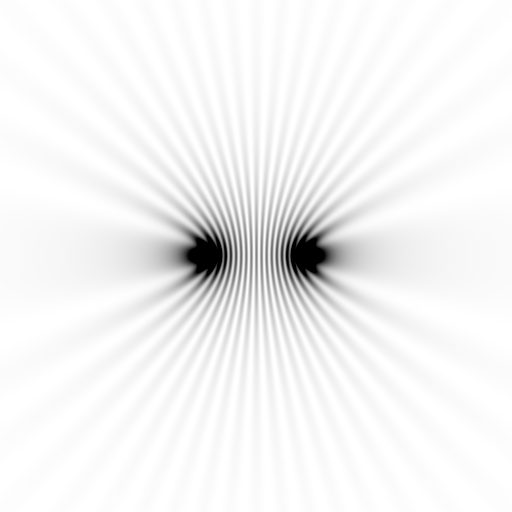 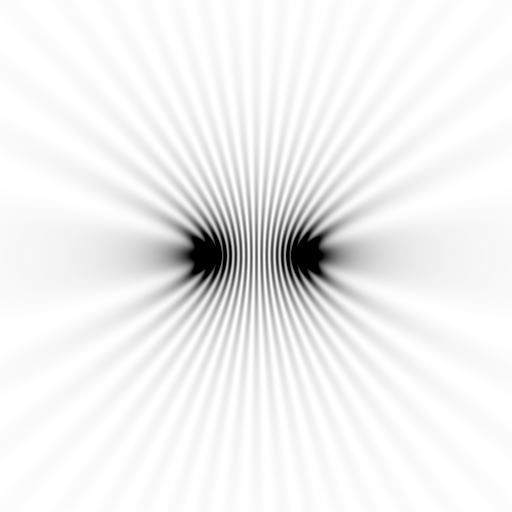 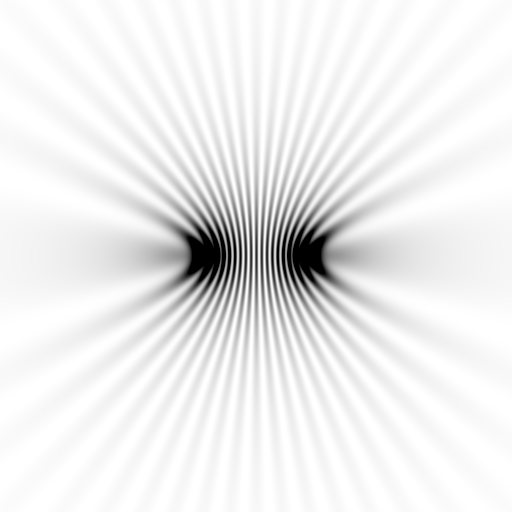 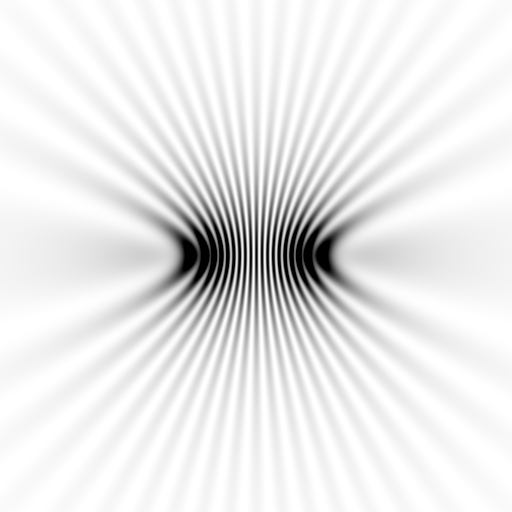 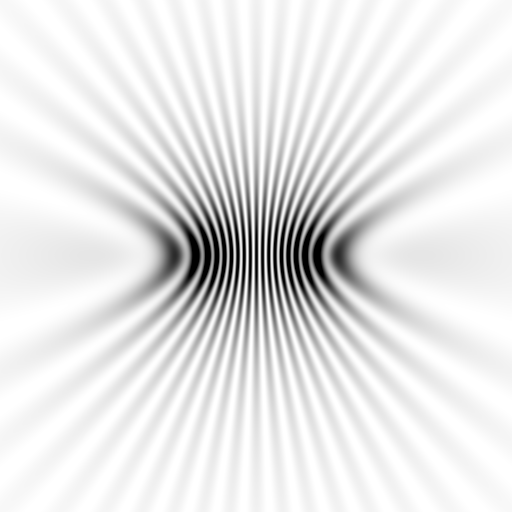 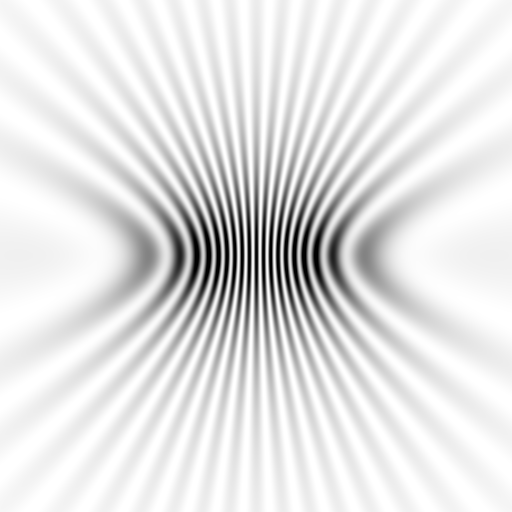 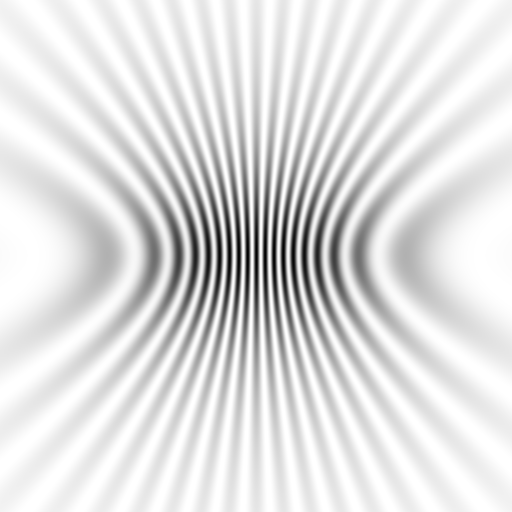 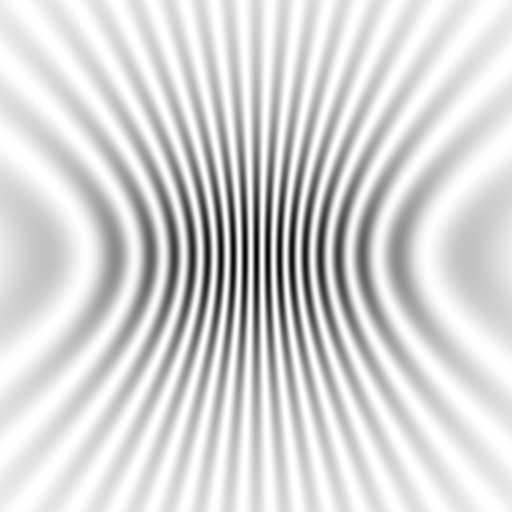 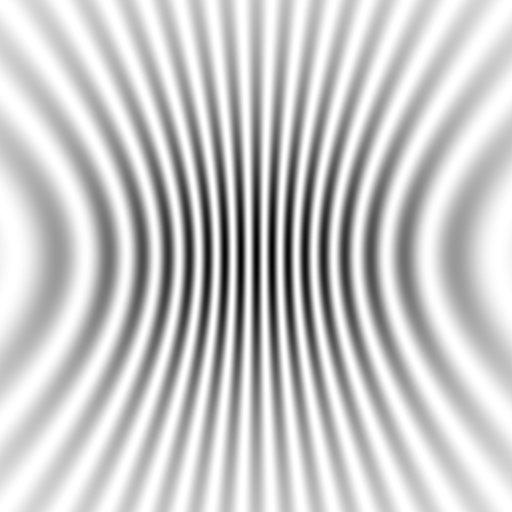 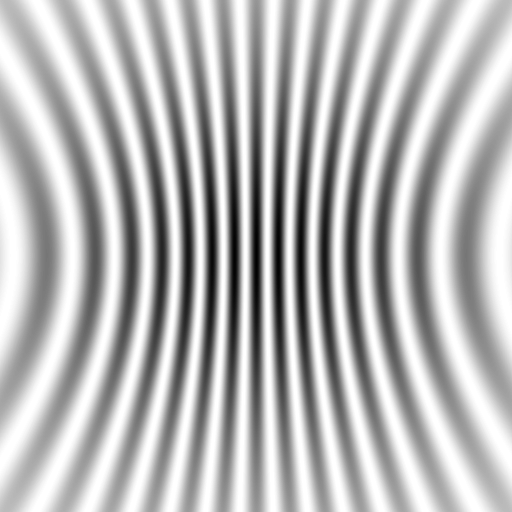 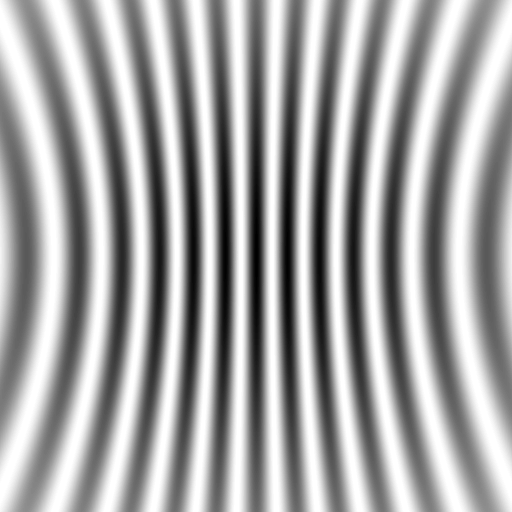 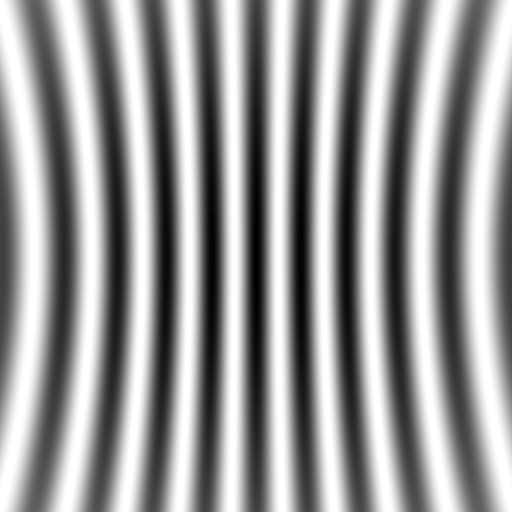 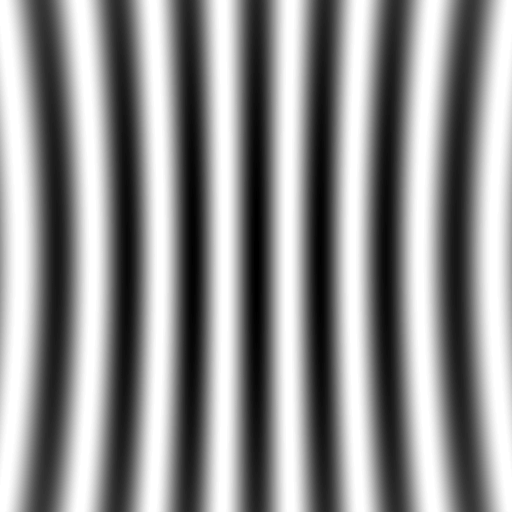 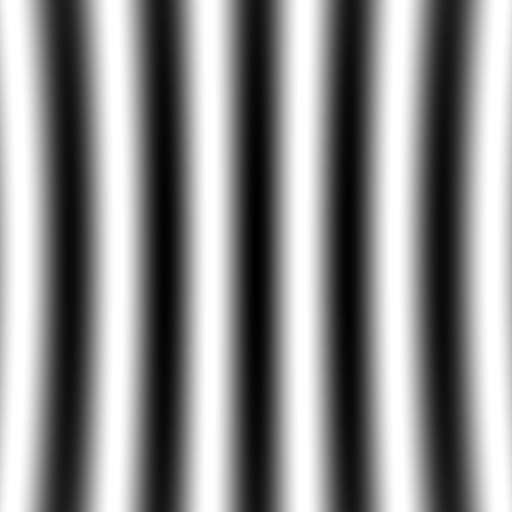 scattering
x-ray beam
sample
detector
scattering
x-ray beam
sample
detector
scattering
x-ray beam
sample
detector
to detector
atom #1
θ
d
to source
atom #2
d∙sin(θ)
Bragg’s Law
nλ = 2d sin(θ)
to detector
Bragg’s Law
nλ = 2d sin(θ)
atom #1
θ
d
to source
atom #2
d∙sin(θ)
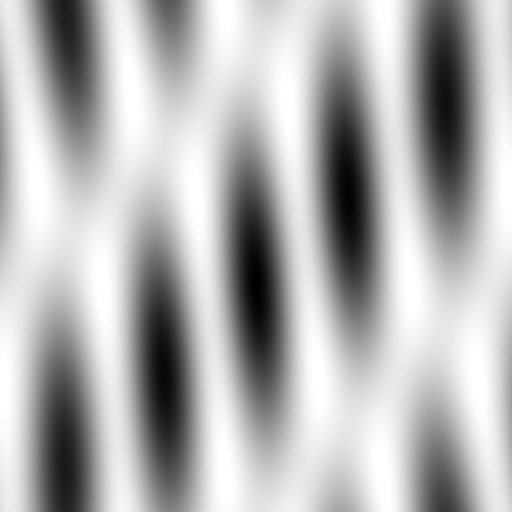 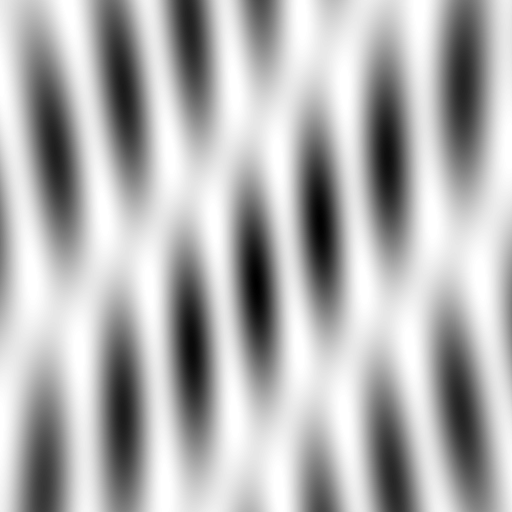 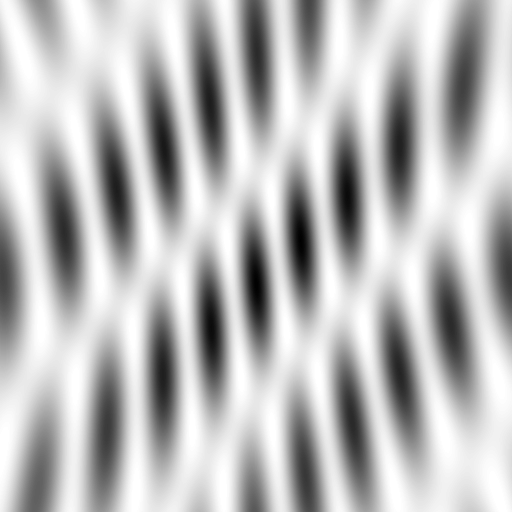 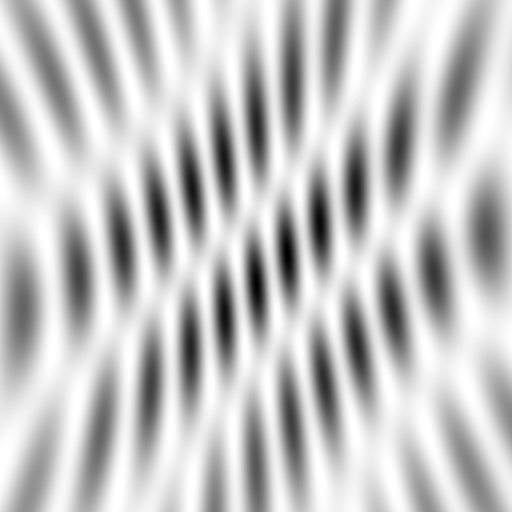 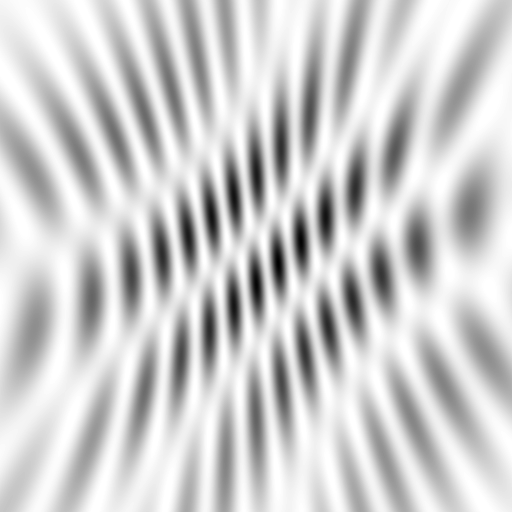 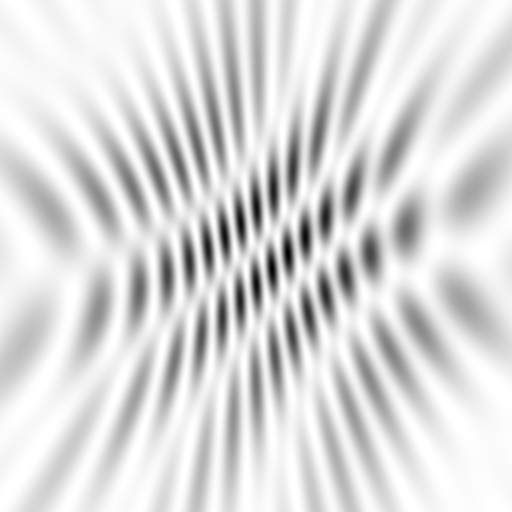 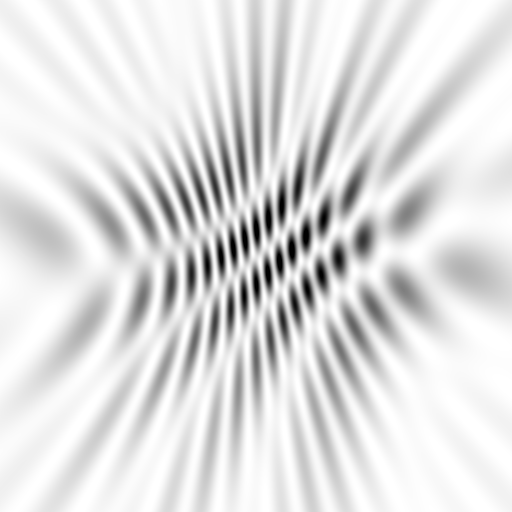 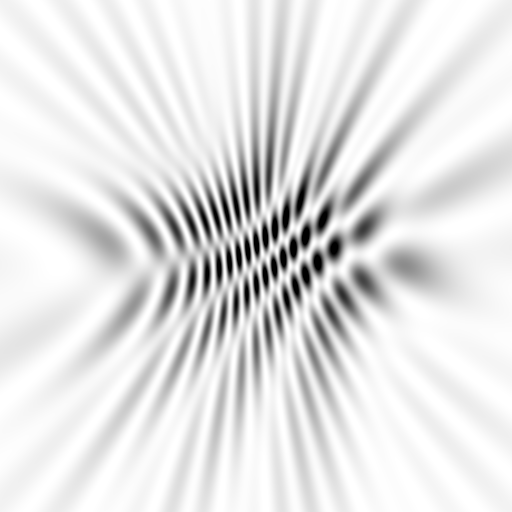 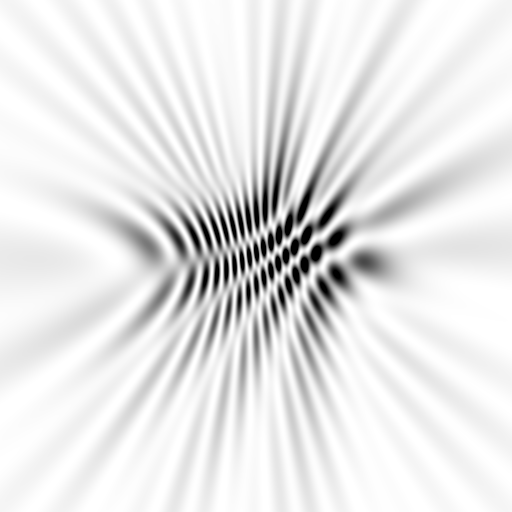 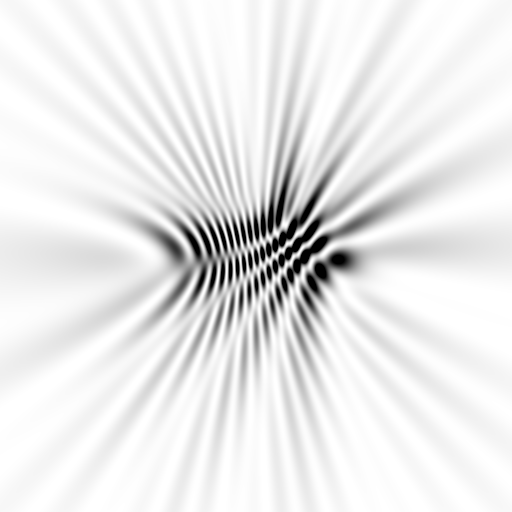 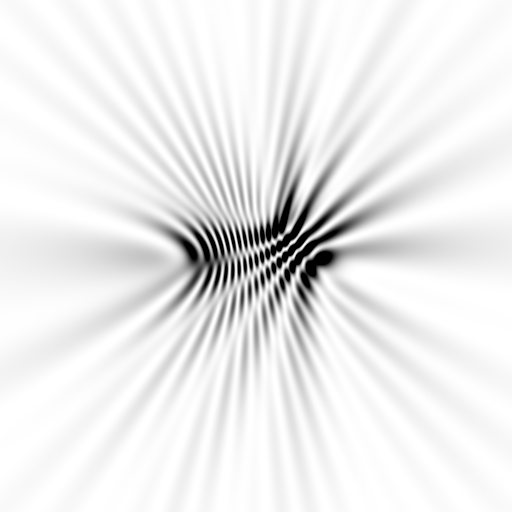 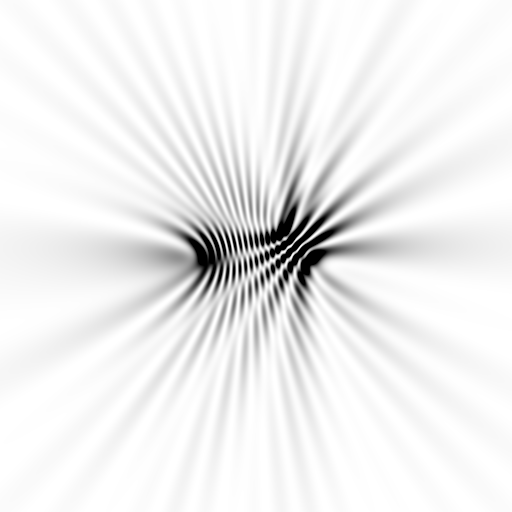 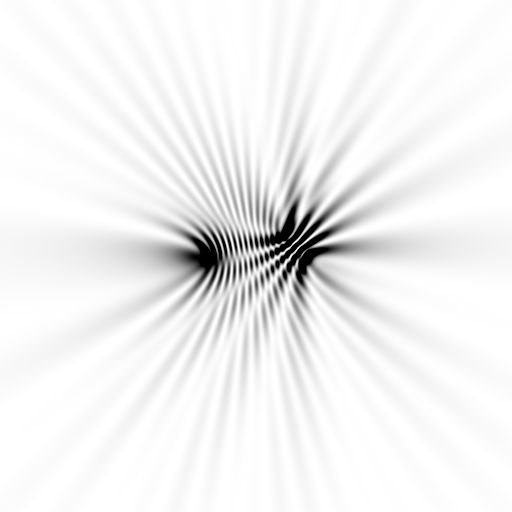 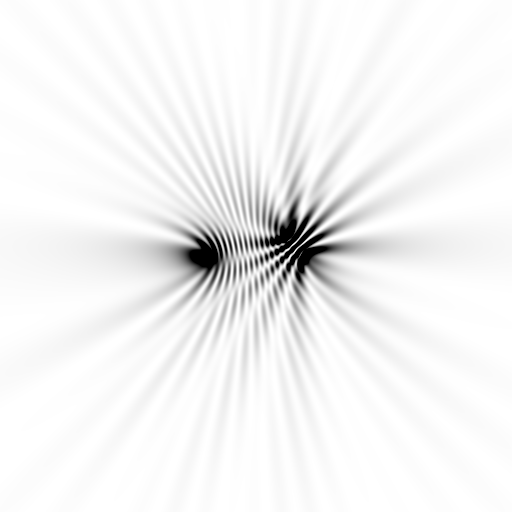 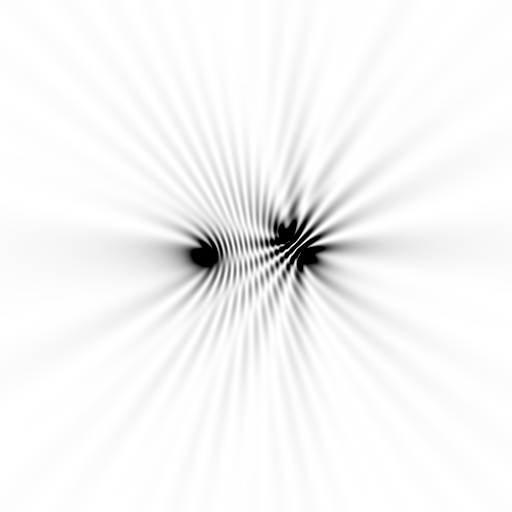 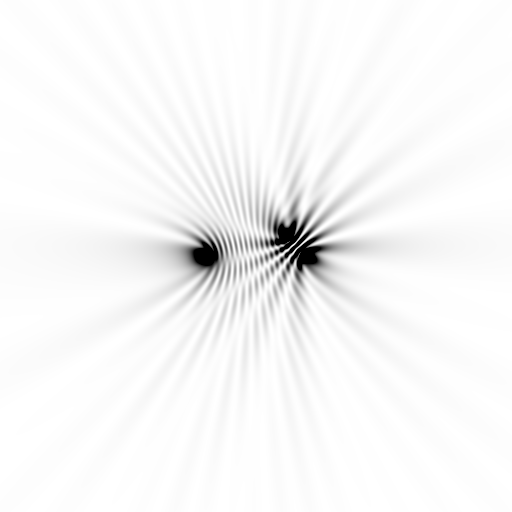 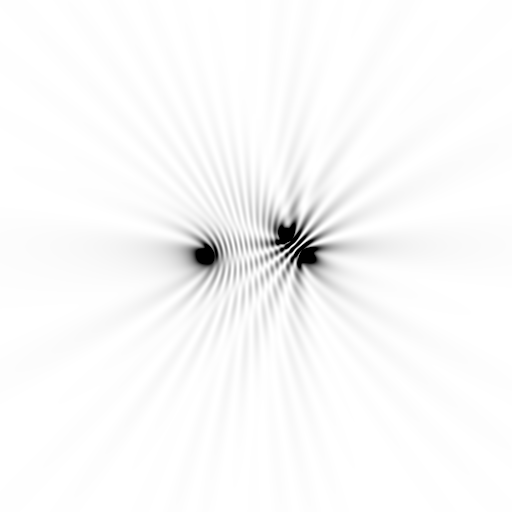 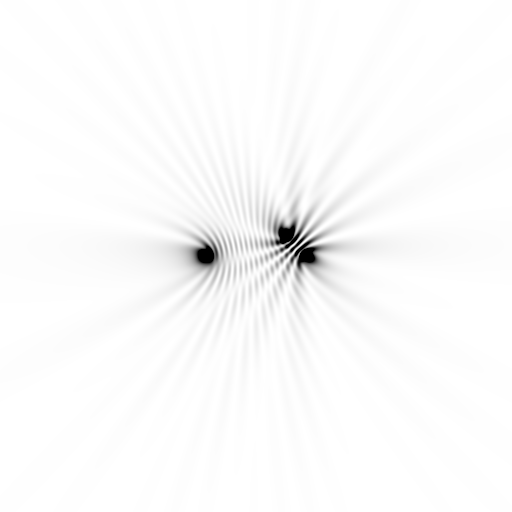 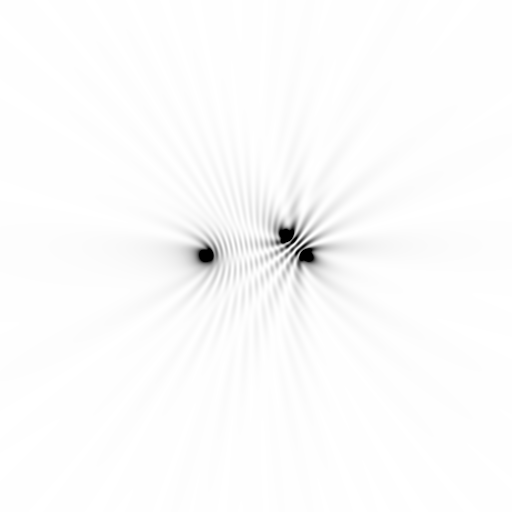 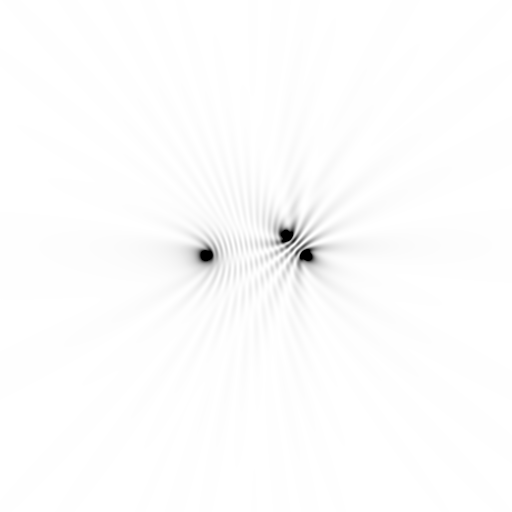 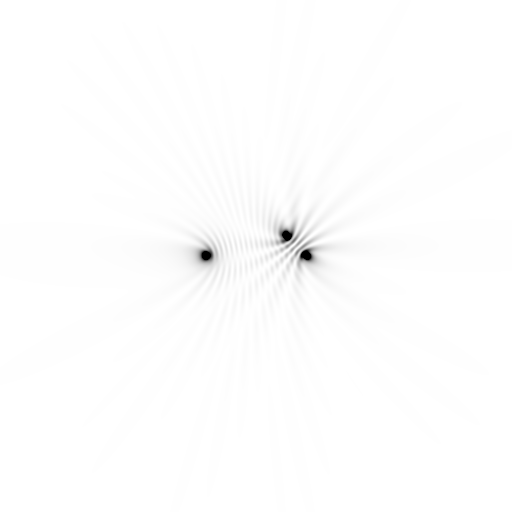 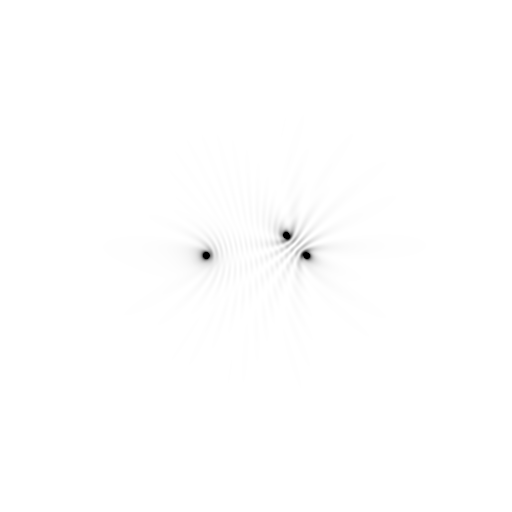 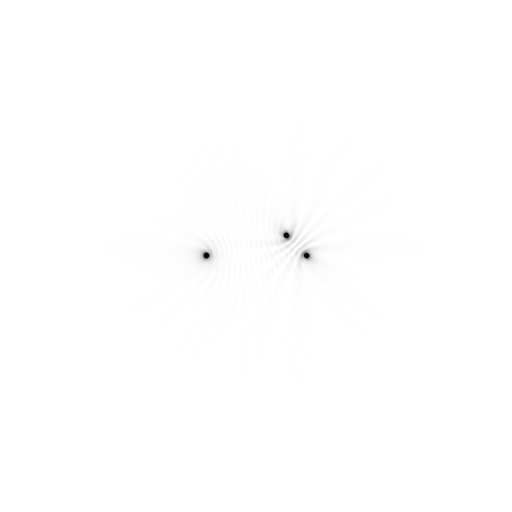 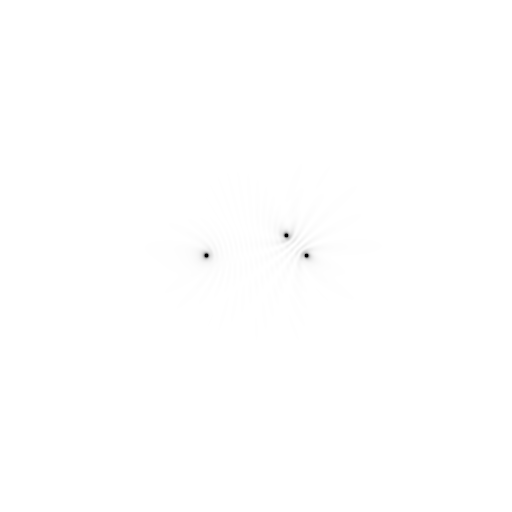 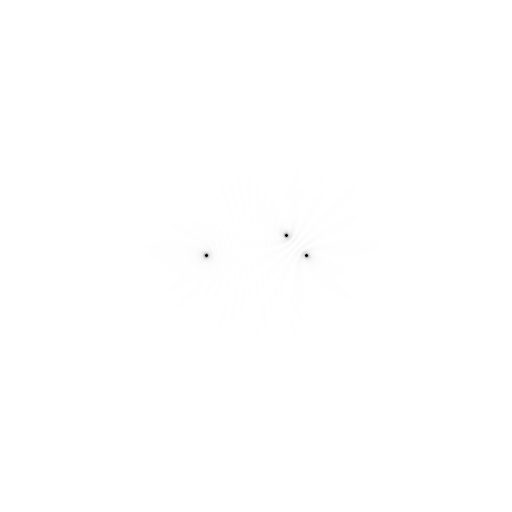 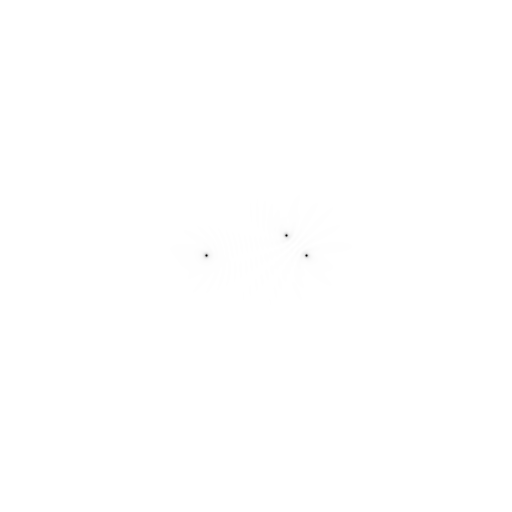 scattering from a structure
sample
detector
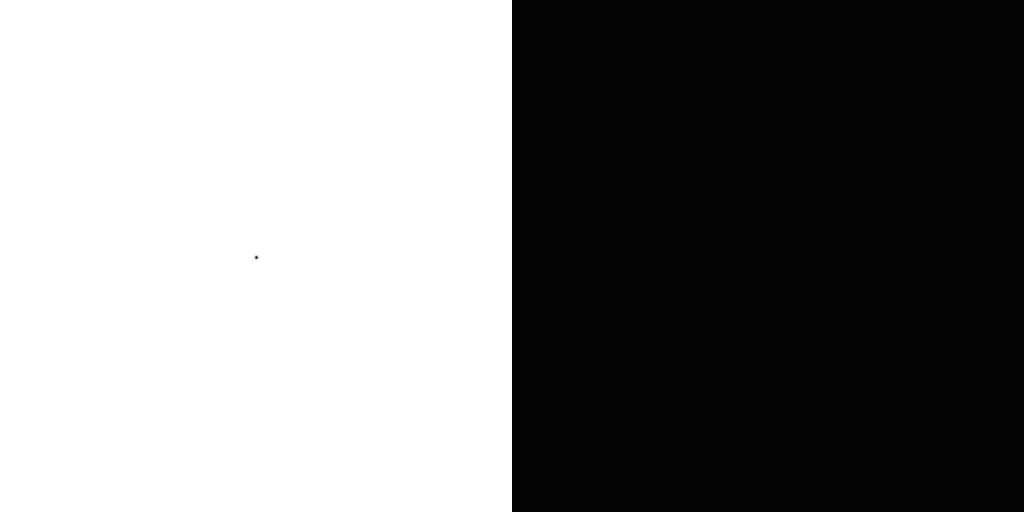 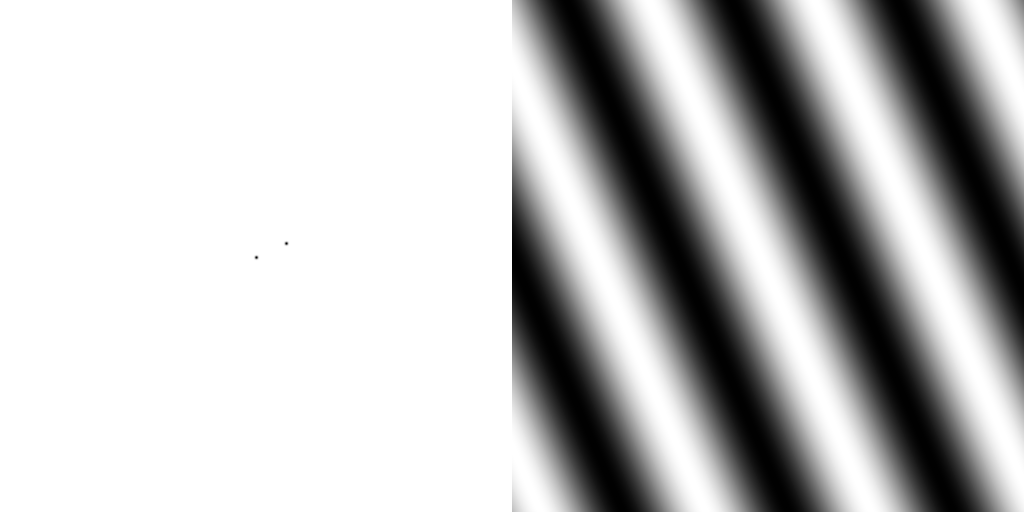 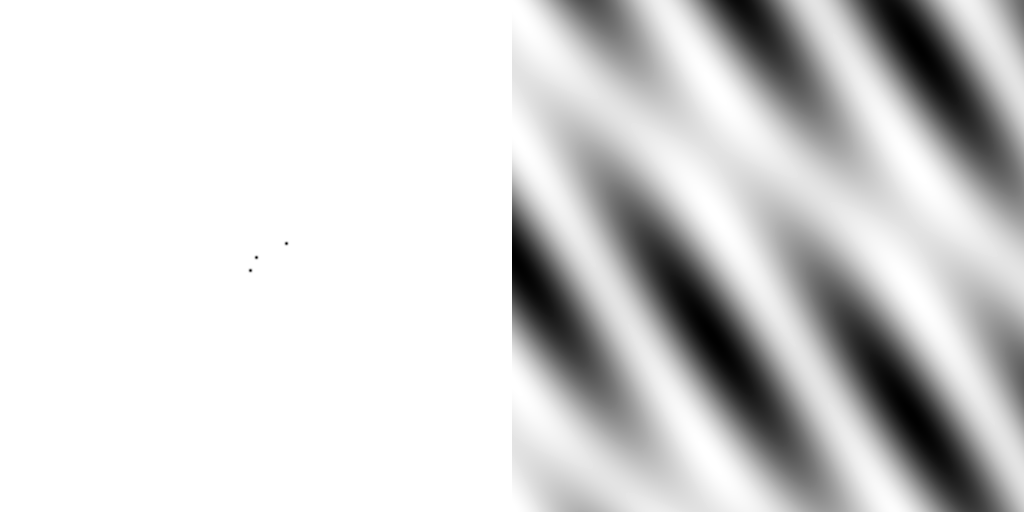 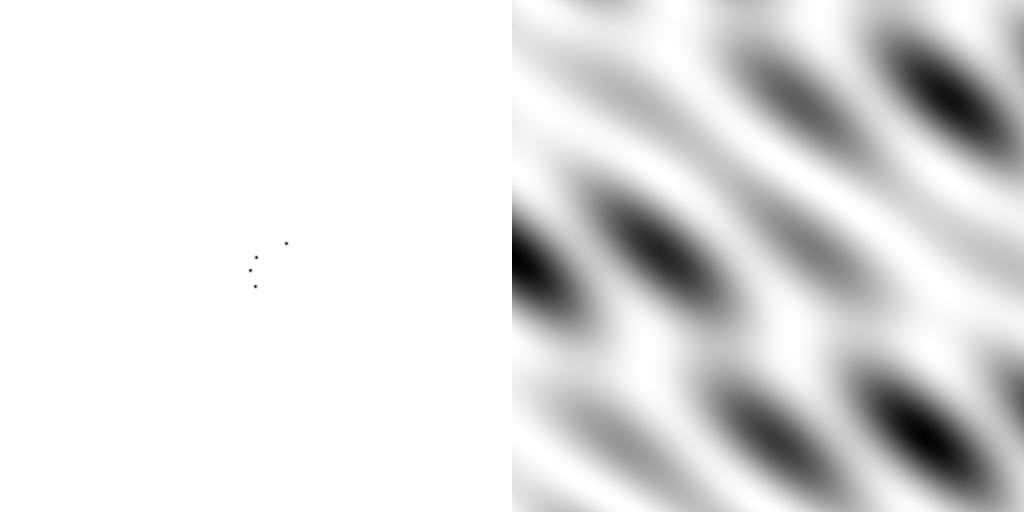 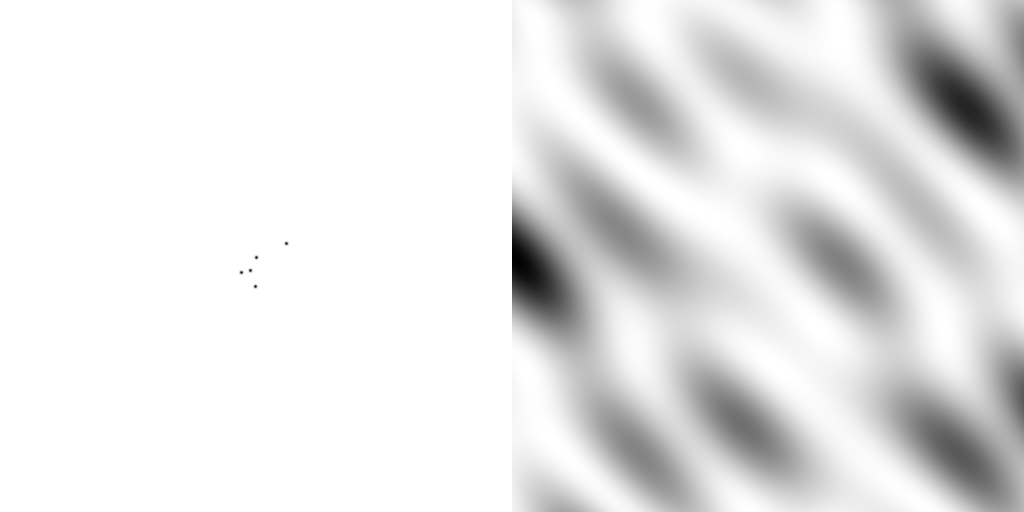 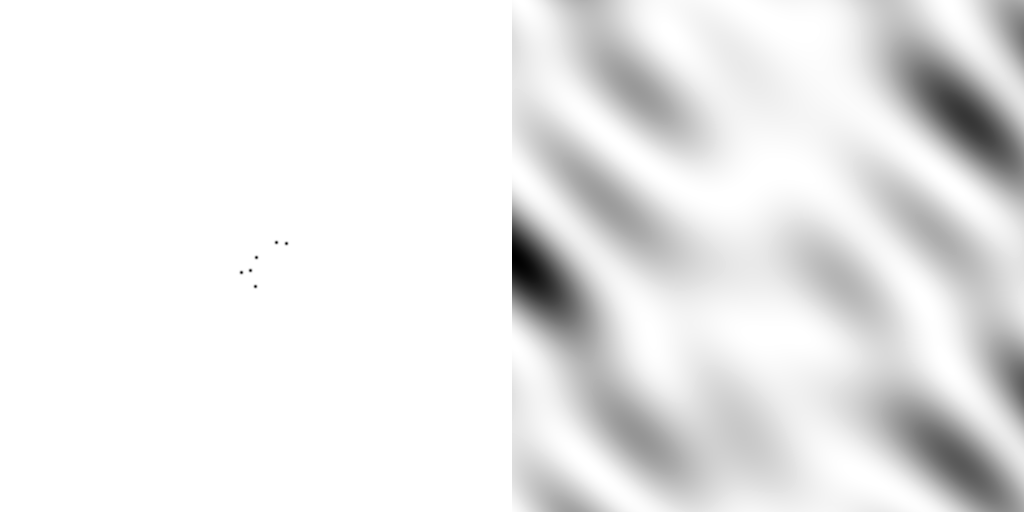 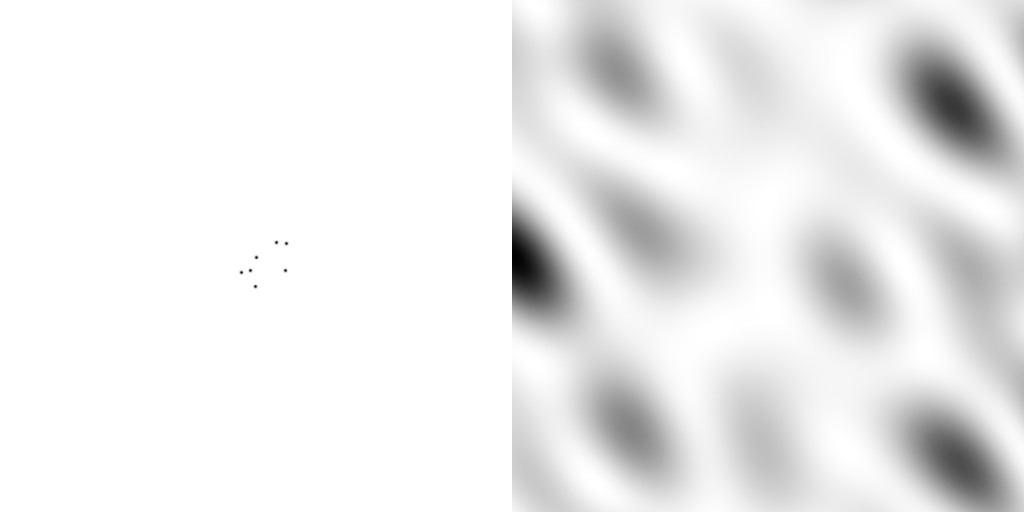 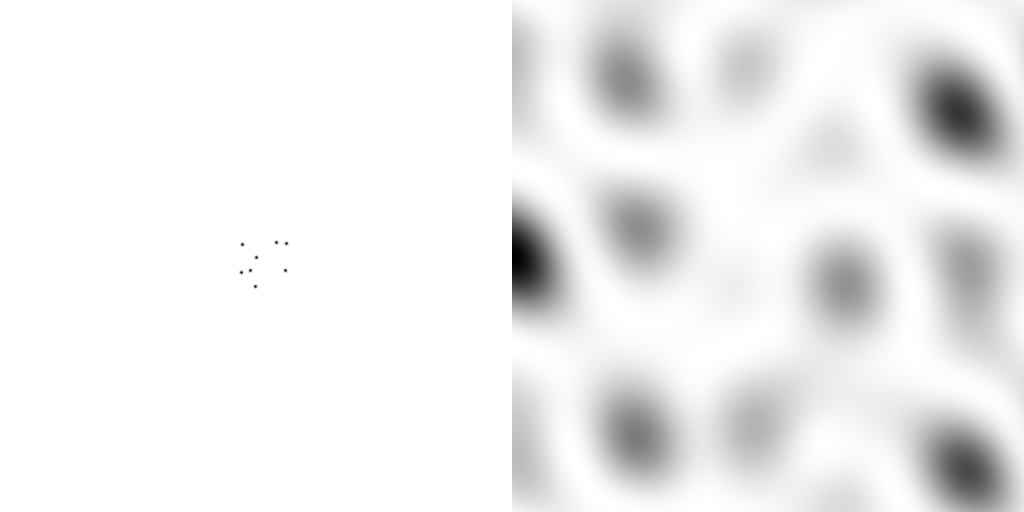 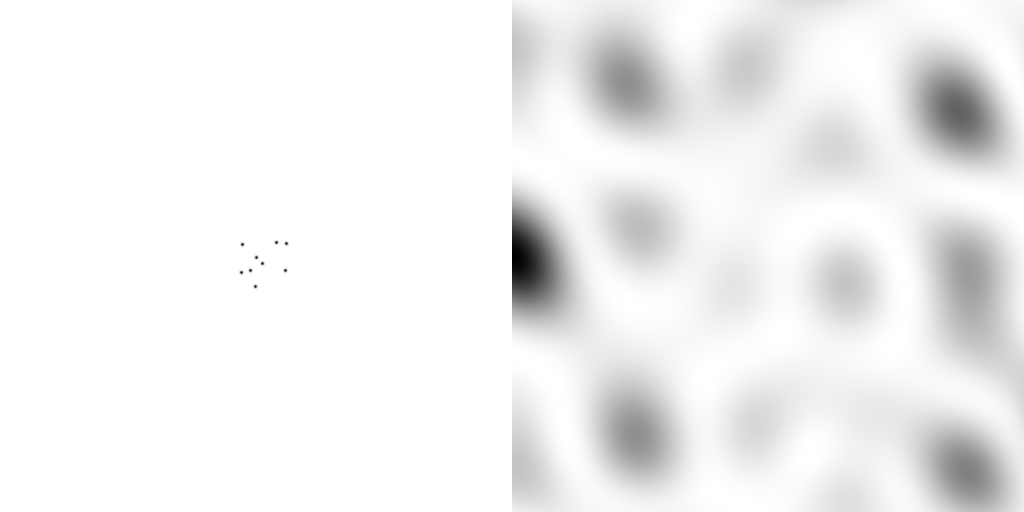 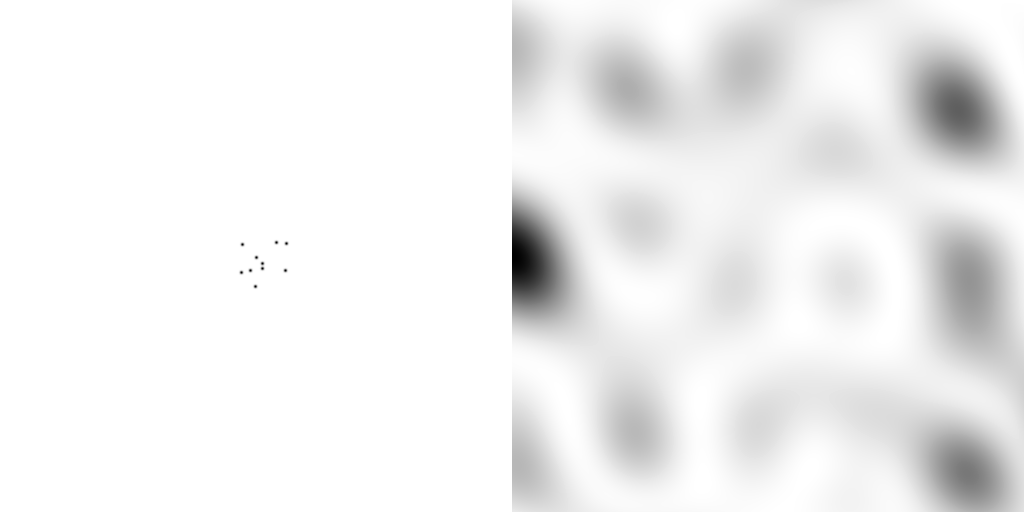 direct beam
         +
forward Fourier Transform
inverse Fourier Transform
no phase
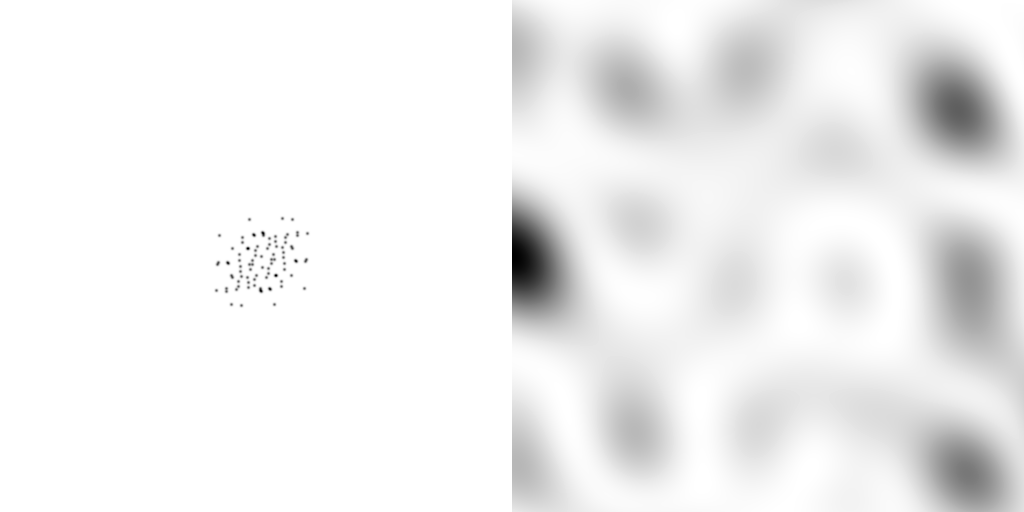 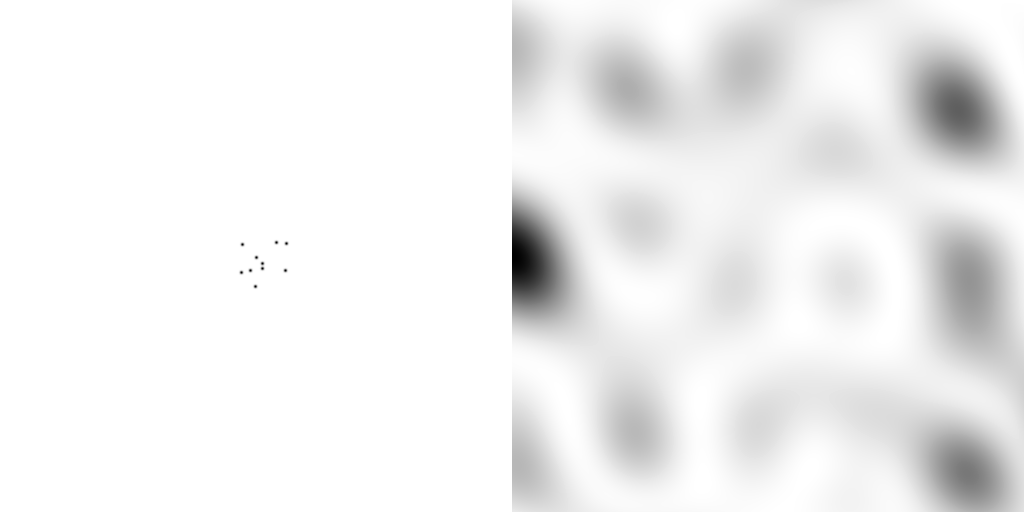 inverse Fourier Transform
scattering from a structure
colored by phase
sample
detector
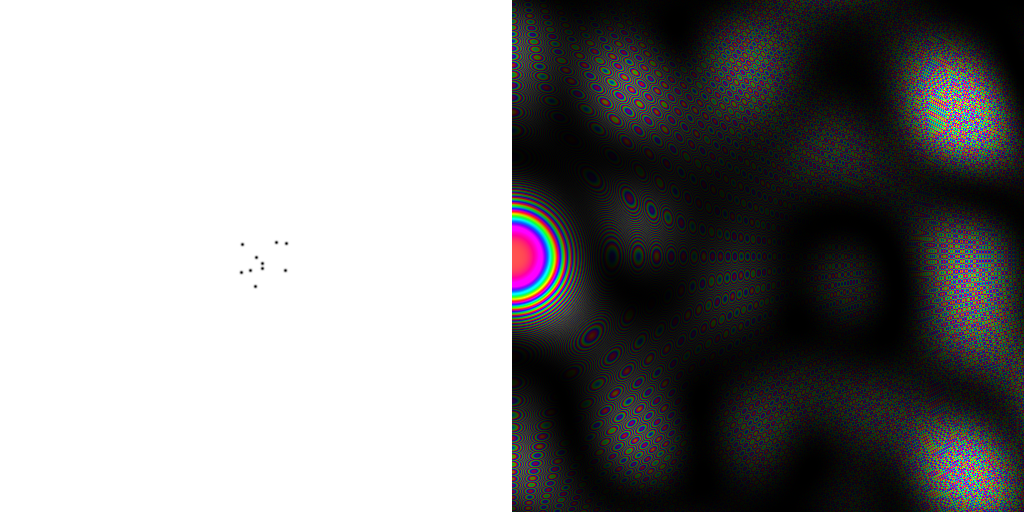 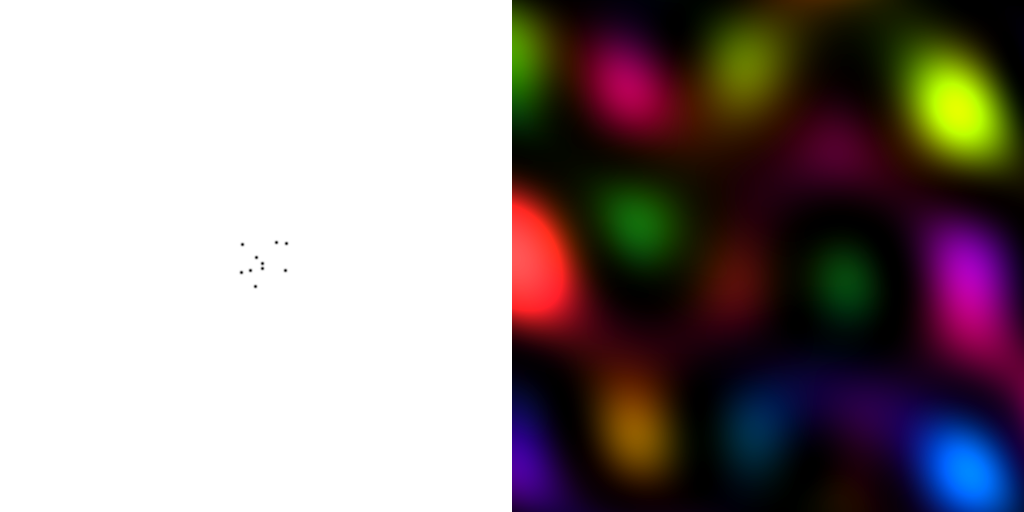 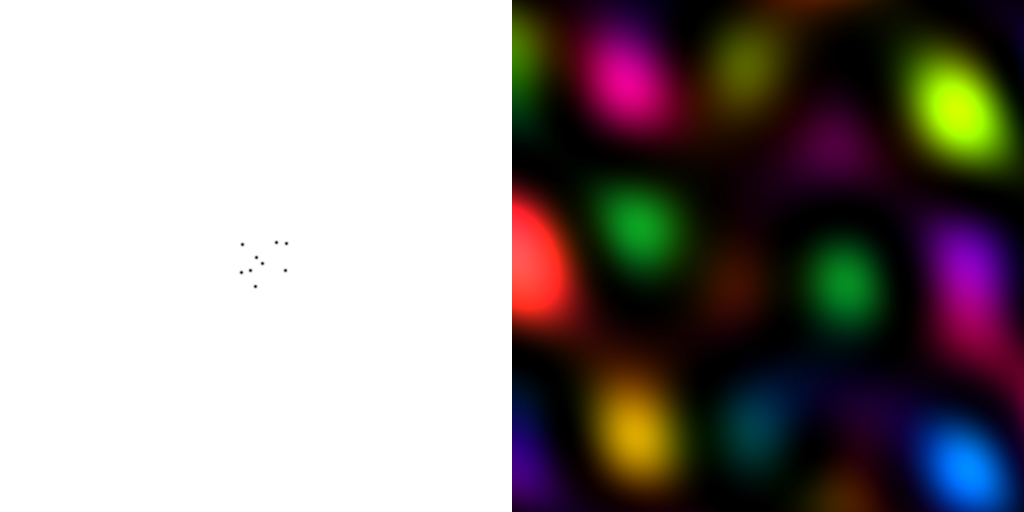 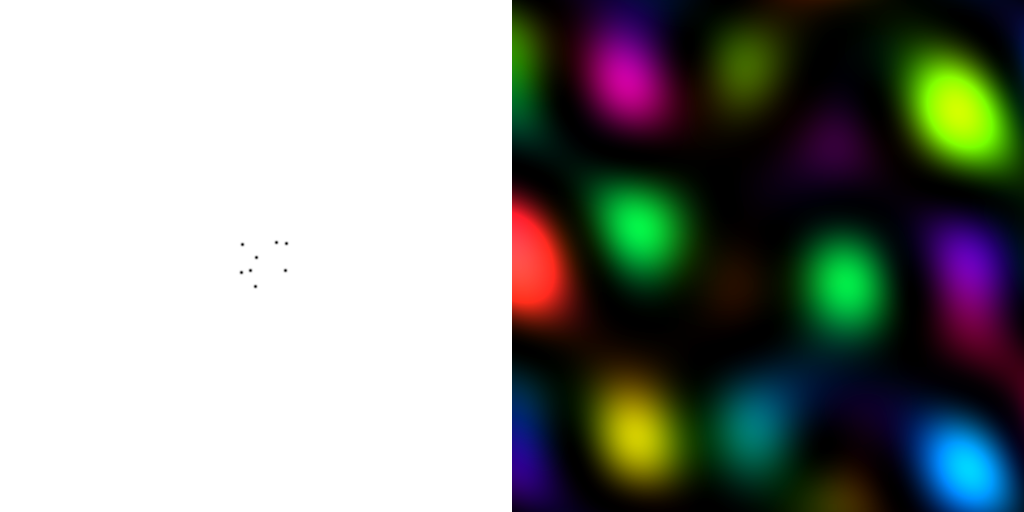 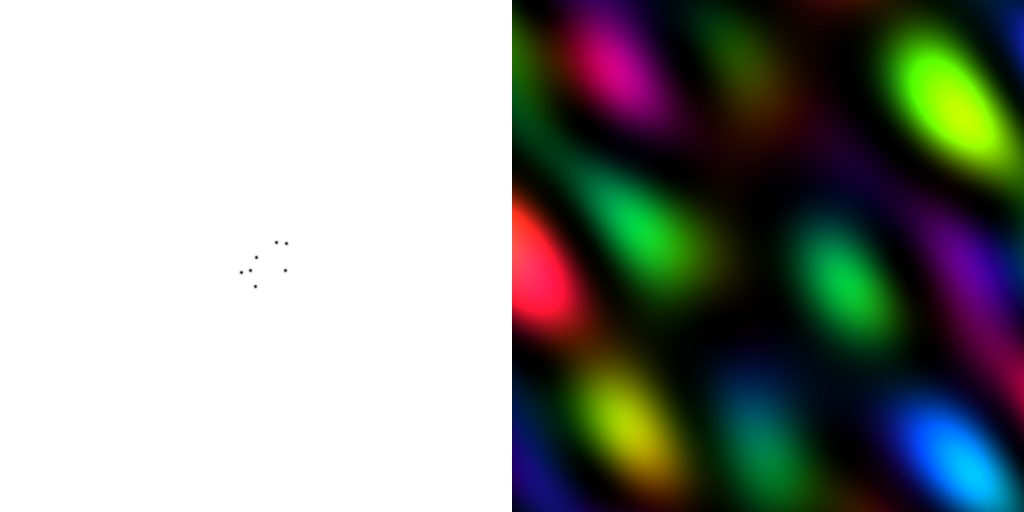 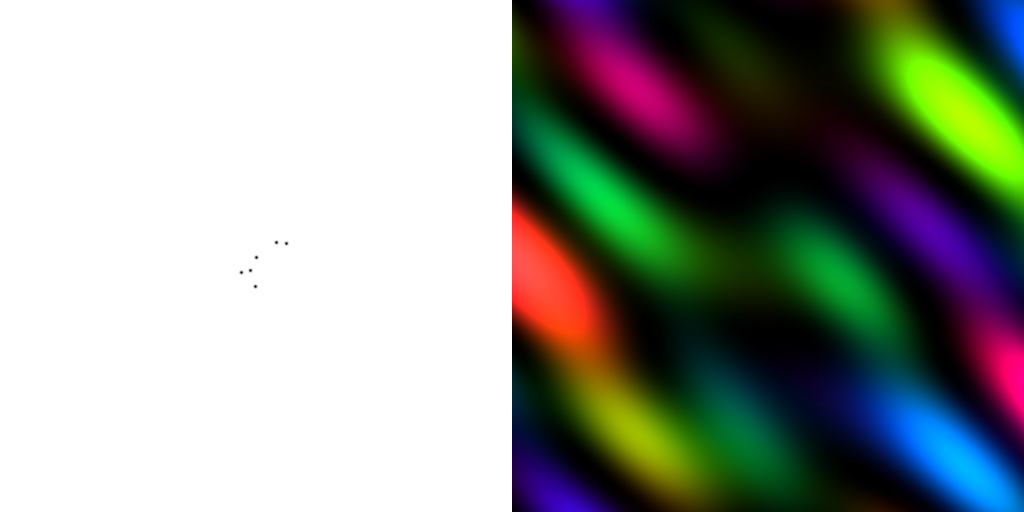 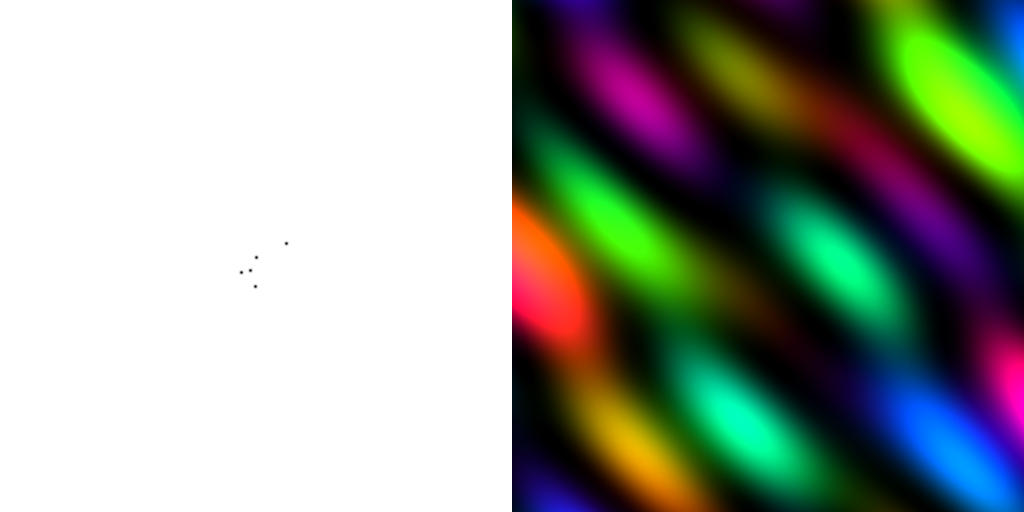 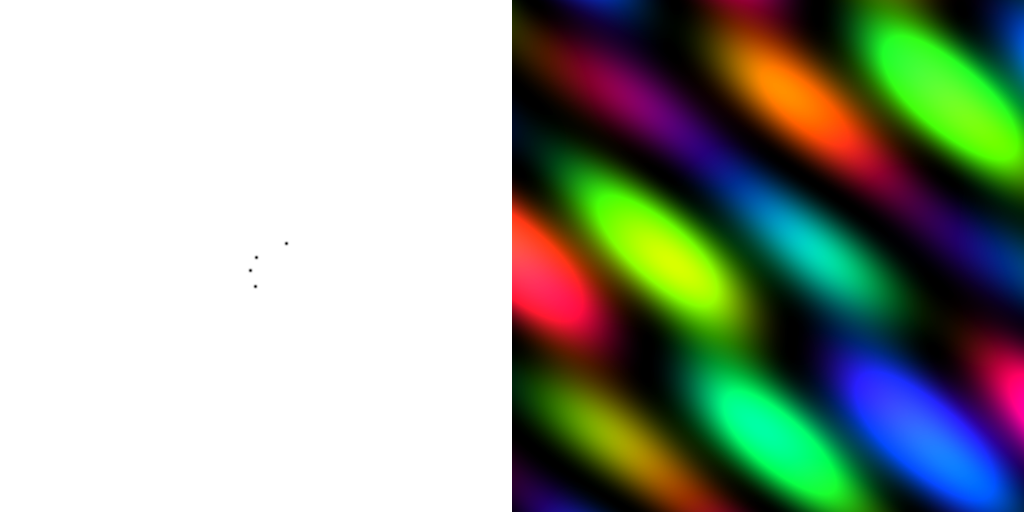 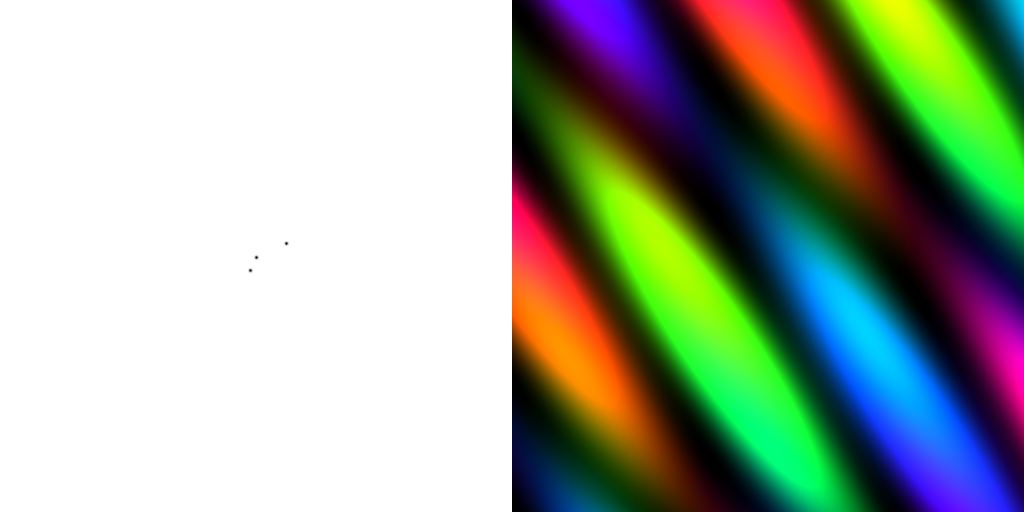 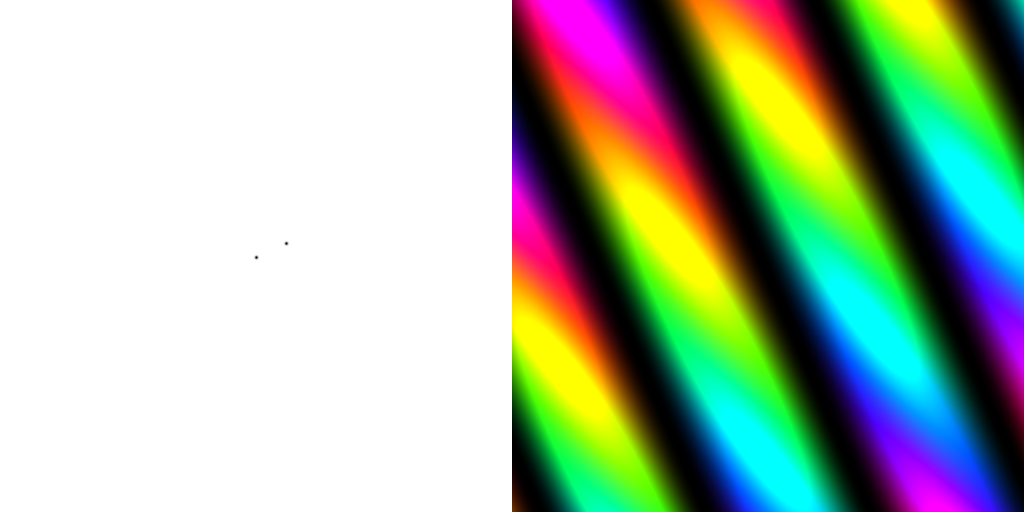 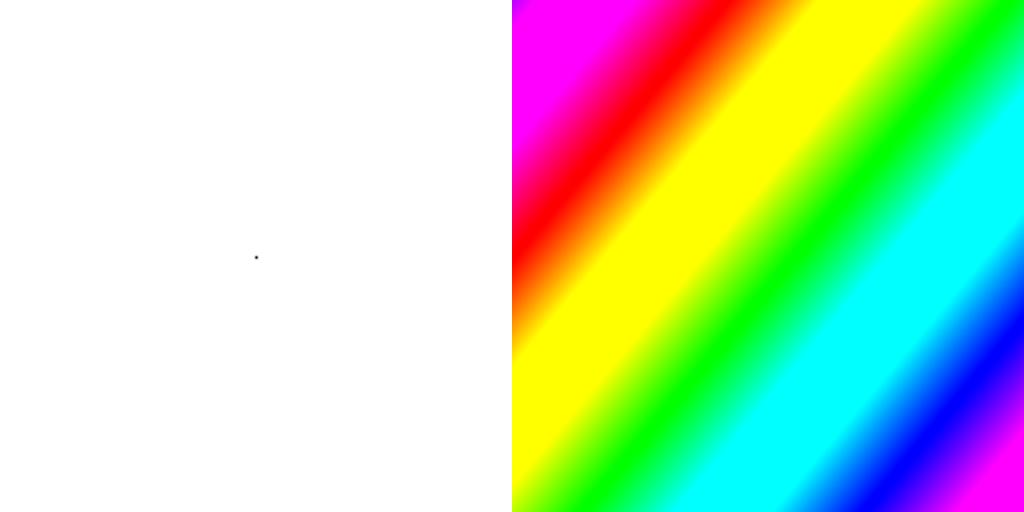 scattering from a lattice
colored by phase
sample
detector
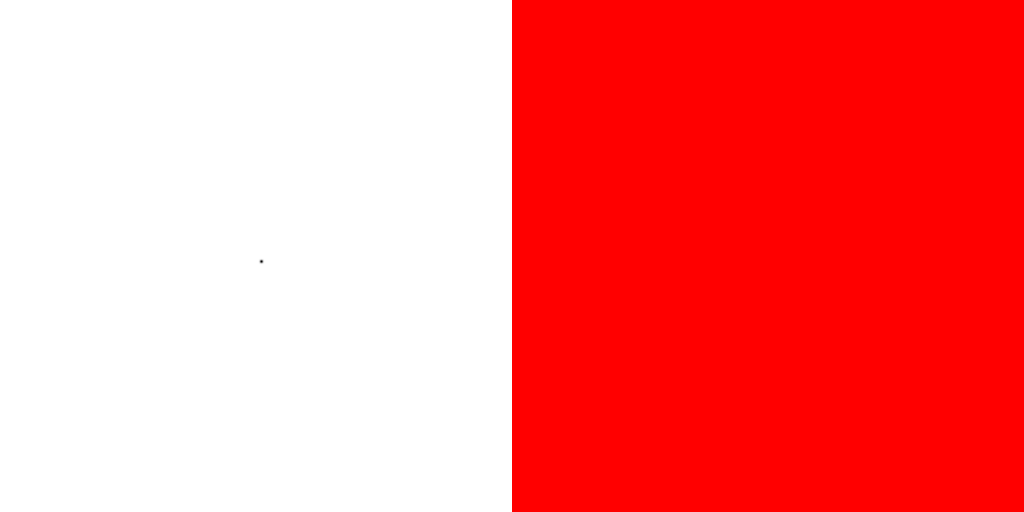 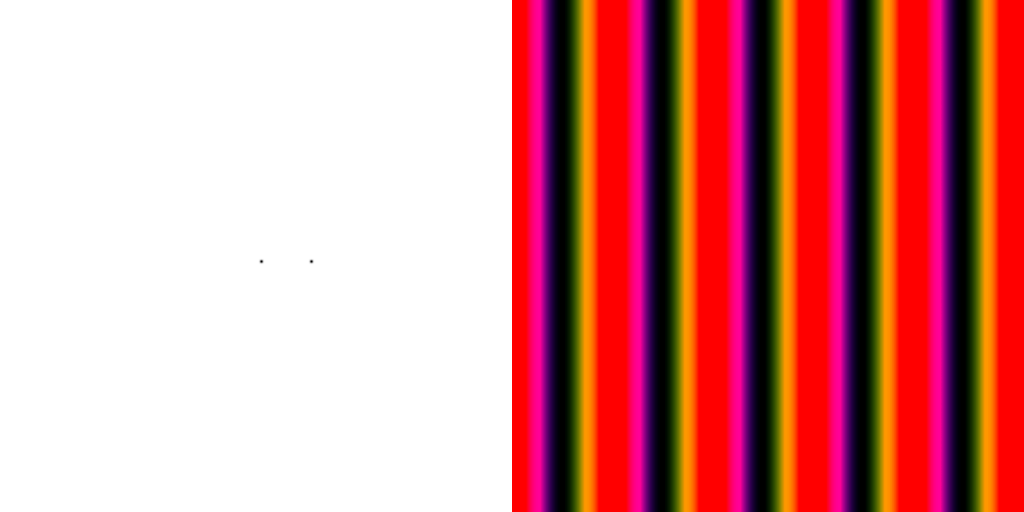 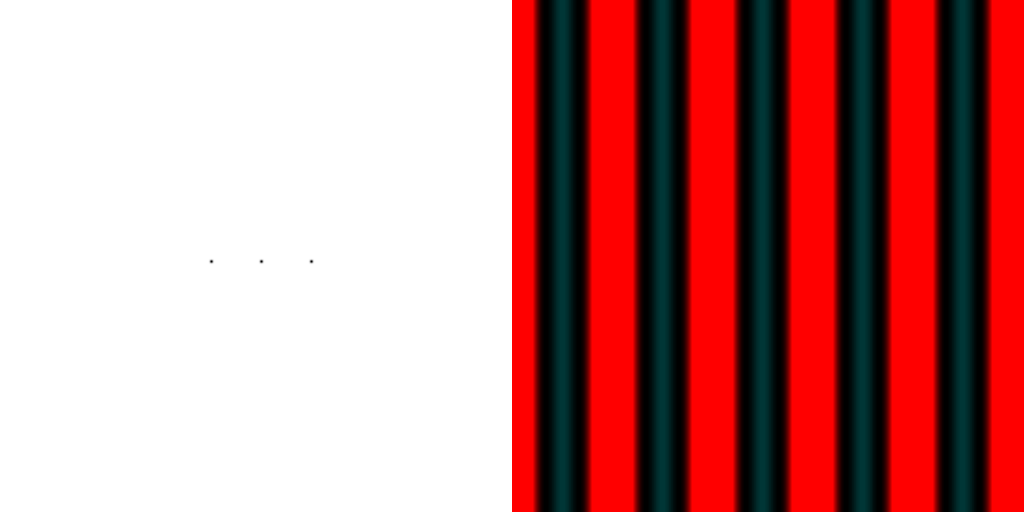 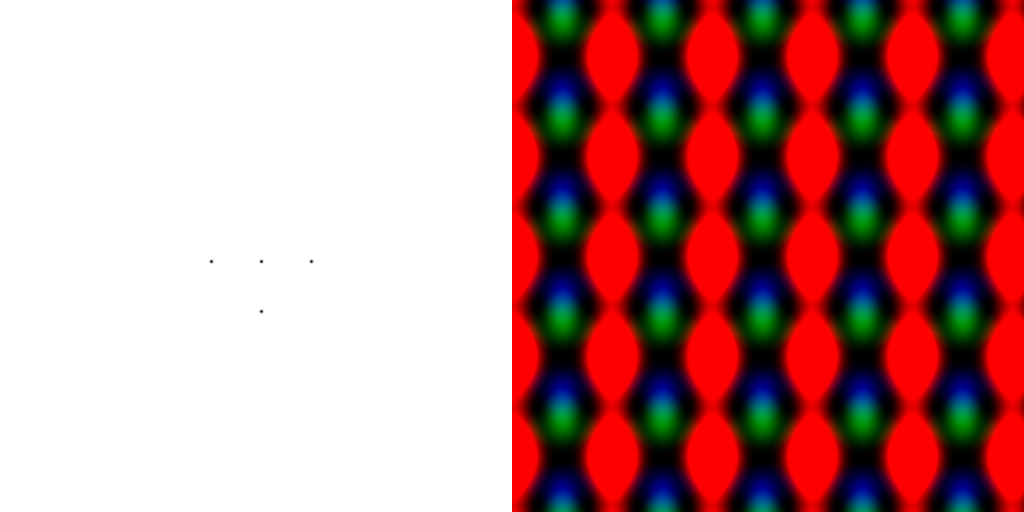 beam center
         +
scattering from a lattice
colored by phase
sample
detector
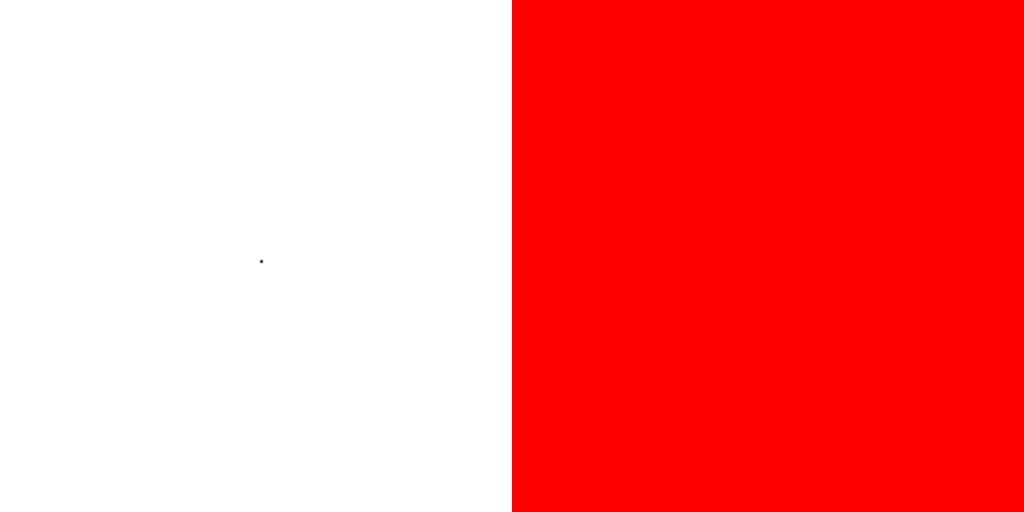 scattering from a lattice
colored by phase
sample
detector
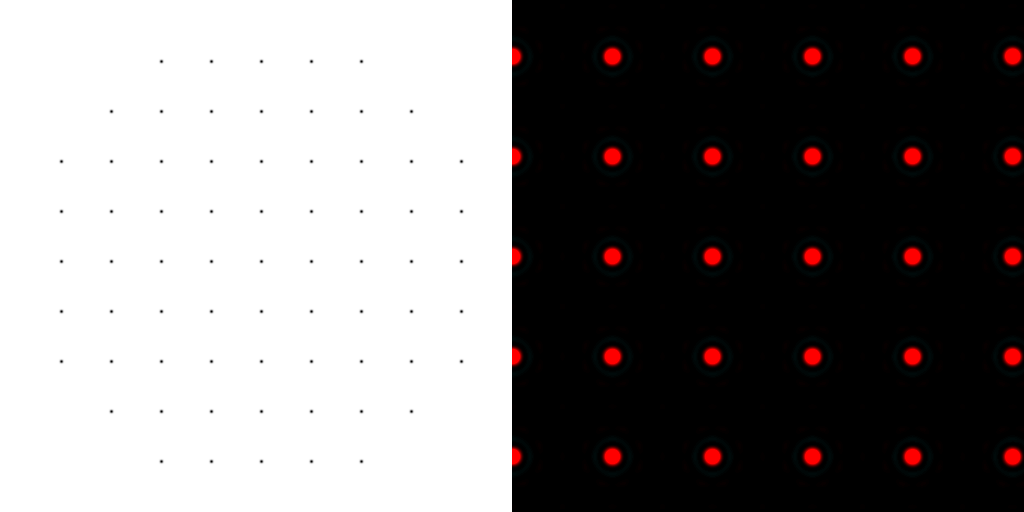 scattering from a crystal structure
colored by phase
sample
detector
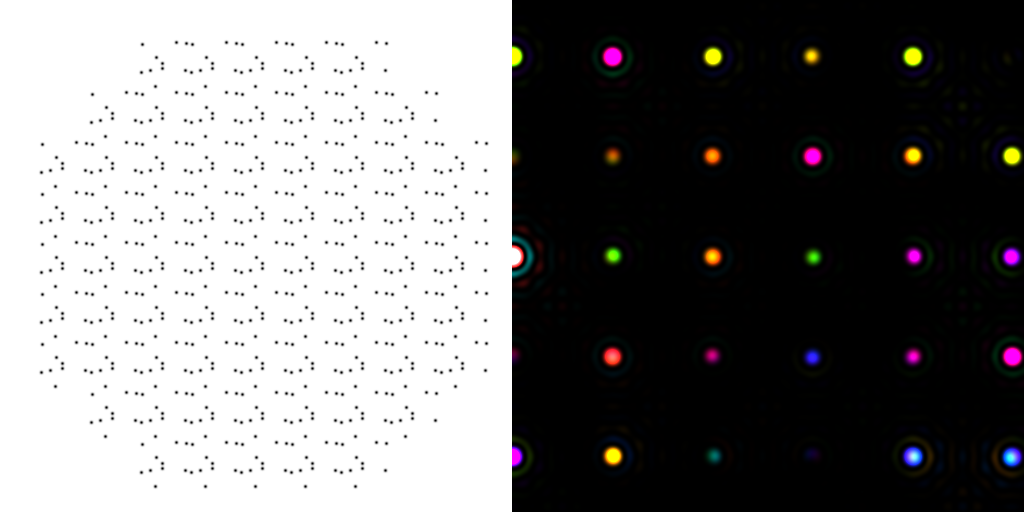 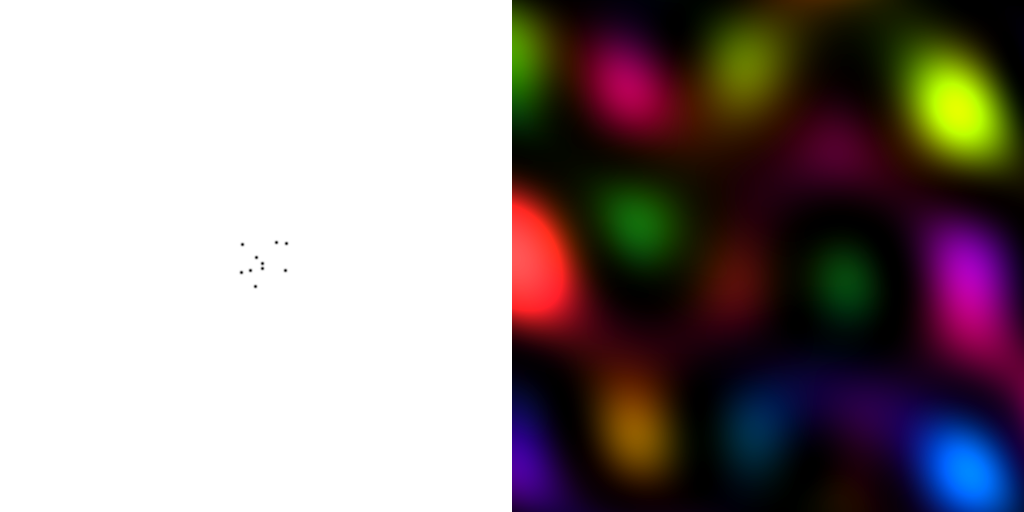 beam center
         +
Major Phasing techniques
Molecular Replacement

Multiple Isomorphous Replacement

Multiwavelength Anomalous Diffraction

Single-wavelength Anomalous Diffraction
inverse Fourier Transform
no phase
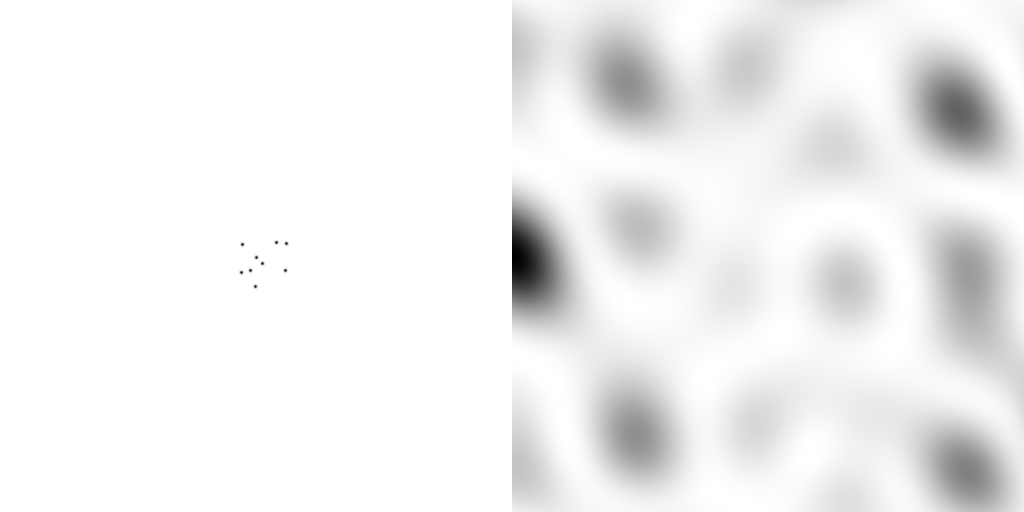 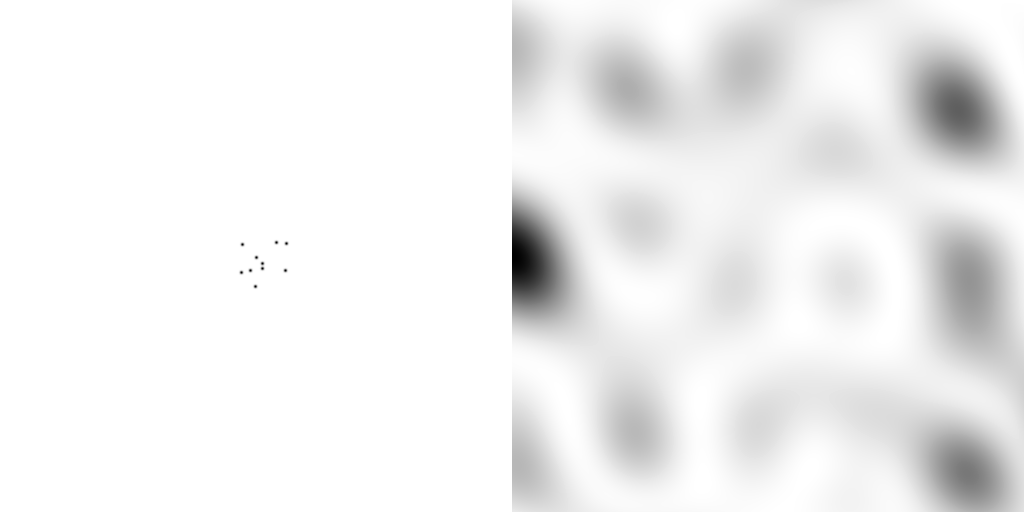 inverse Fourier Transform
no phase
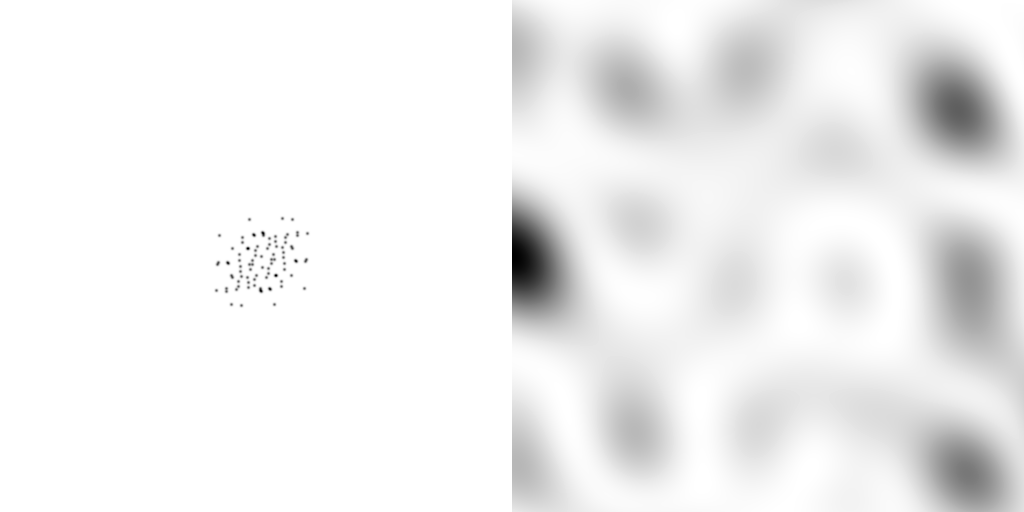 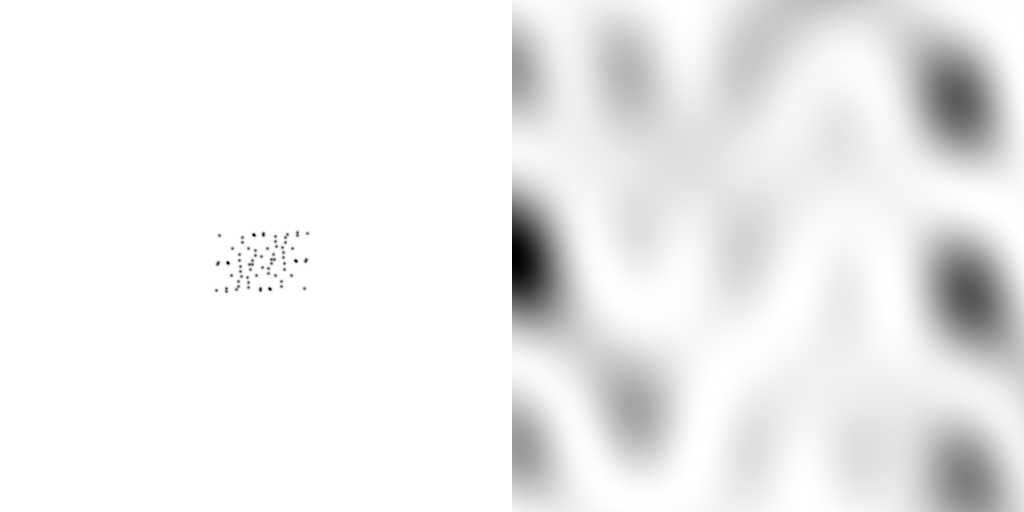 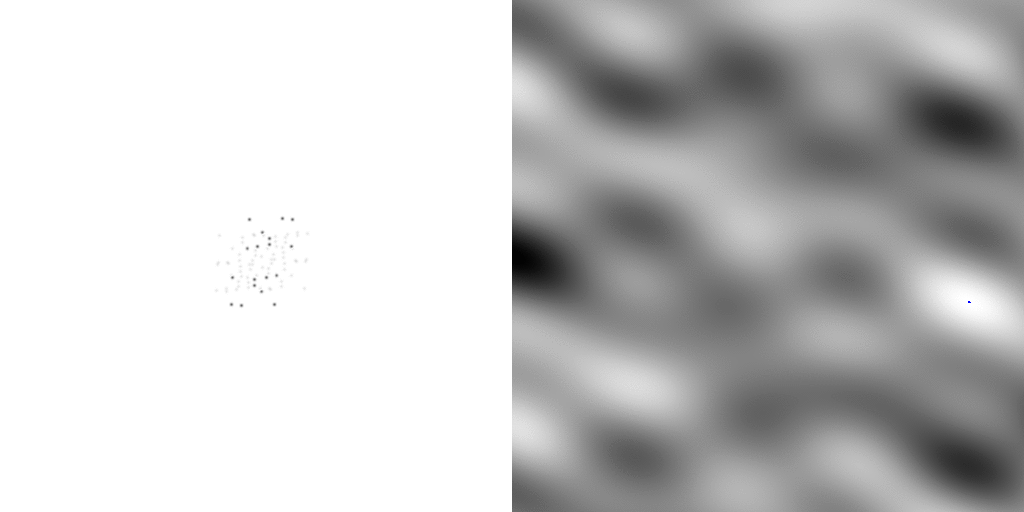 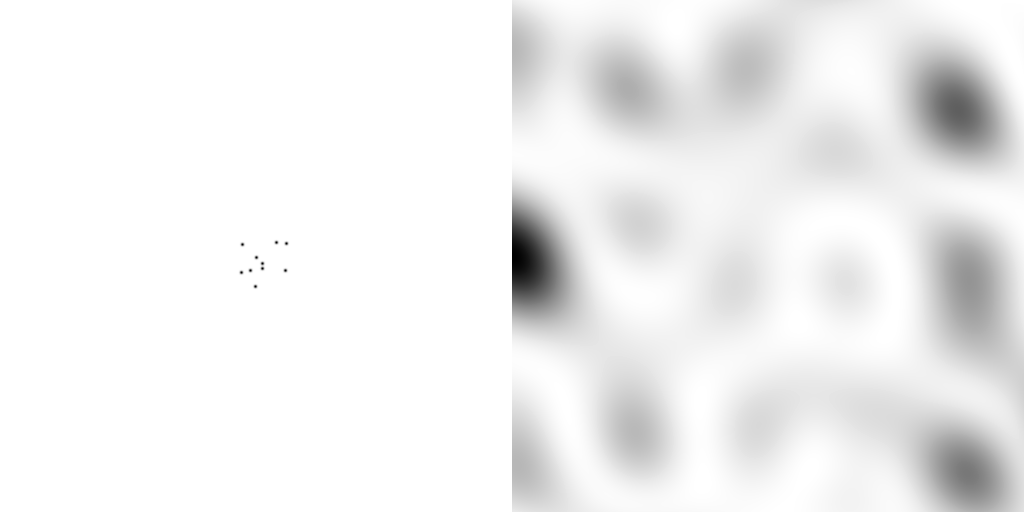 Major Phasing techniques
Molecular Replacement

Multiple Isomorphous Replacement

Multiwavelength Anomalous Diffraction

Single-wavelength Anomalous Diffraction
anomalous scattering
detector
x-ray beam
sample
anomalous scattering
x-ray beam
sample
detector
anomalous scattering
detector
x-ray beam
sample
anomalous scattering
x-ray beam
sample
detector
anomalous scattering
x-ray beam
sample
detector